Ready, Set, Eclipse #1!
Sanlyn Buxner and DaNel Hogan
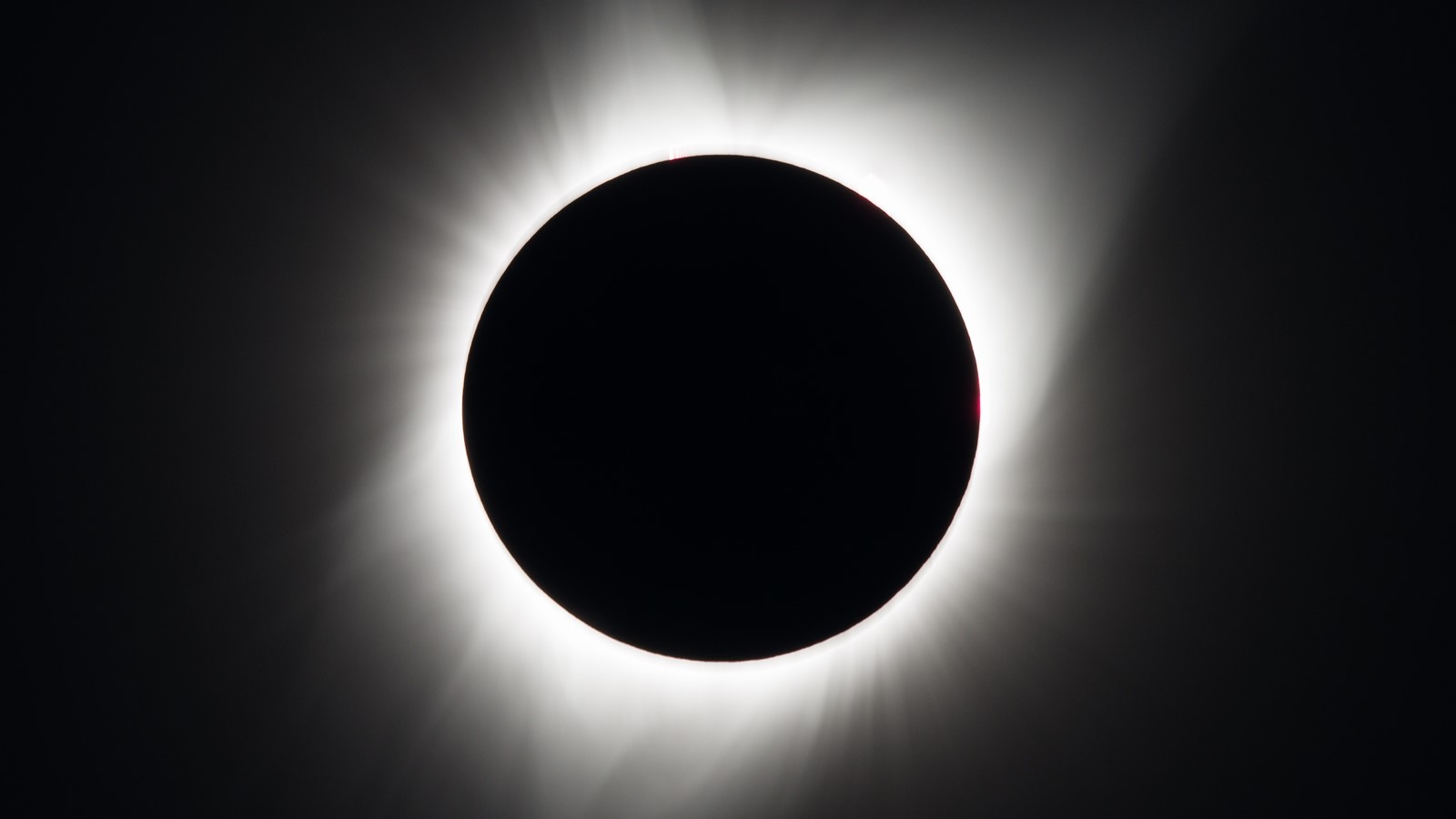 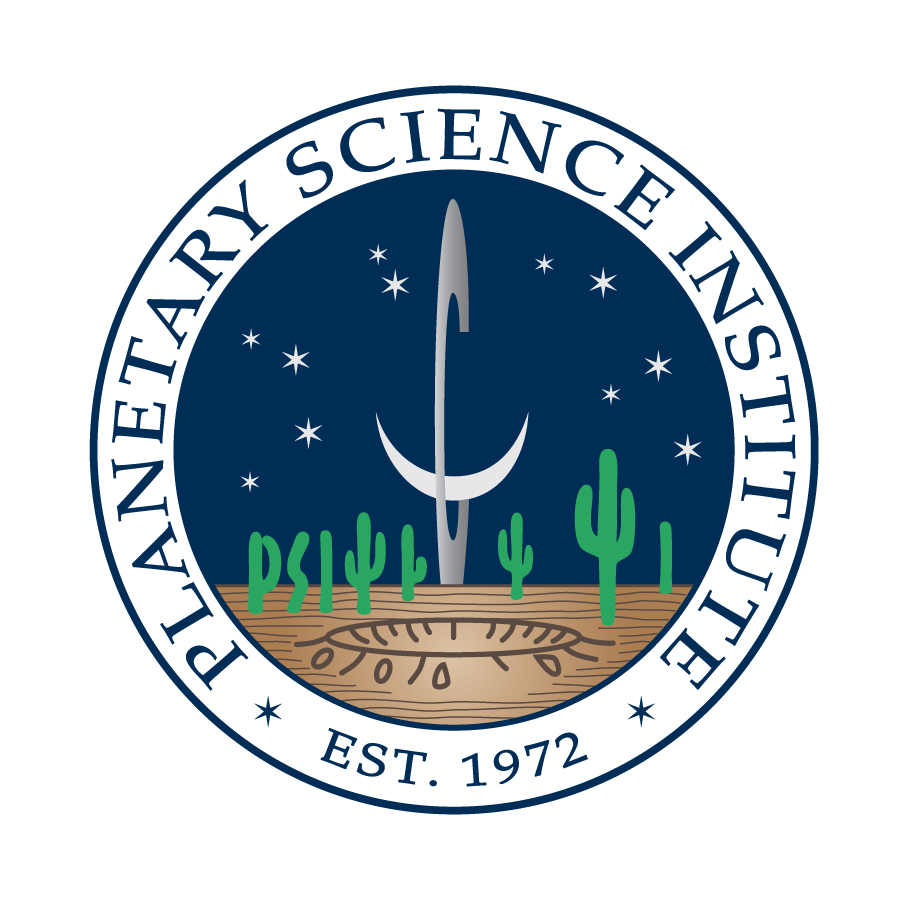 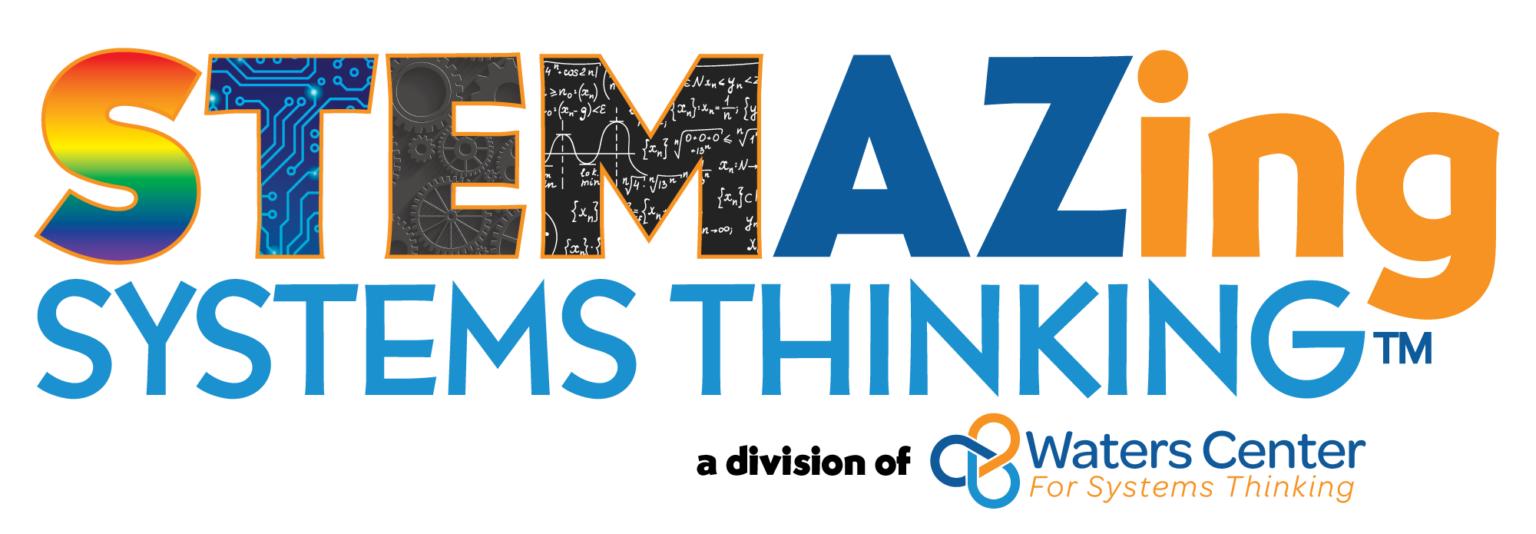 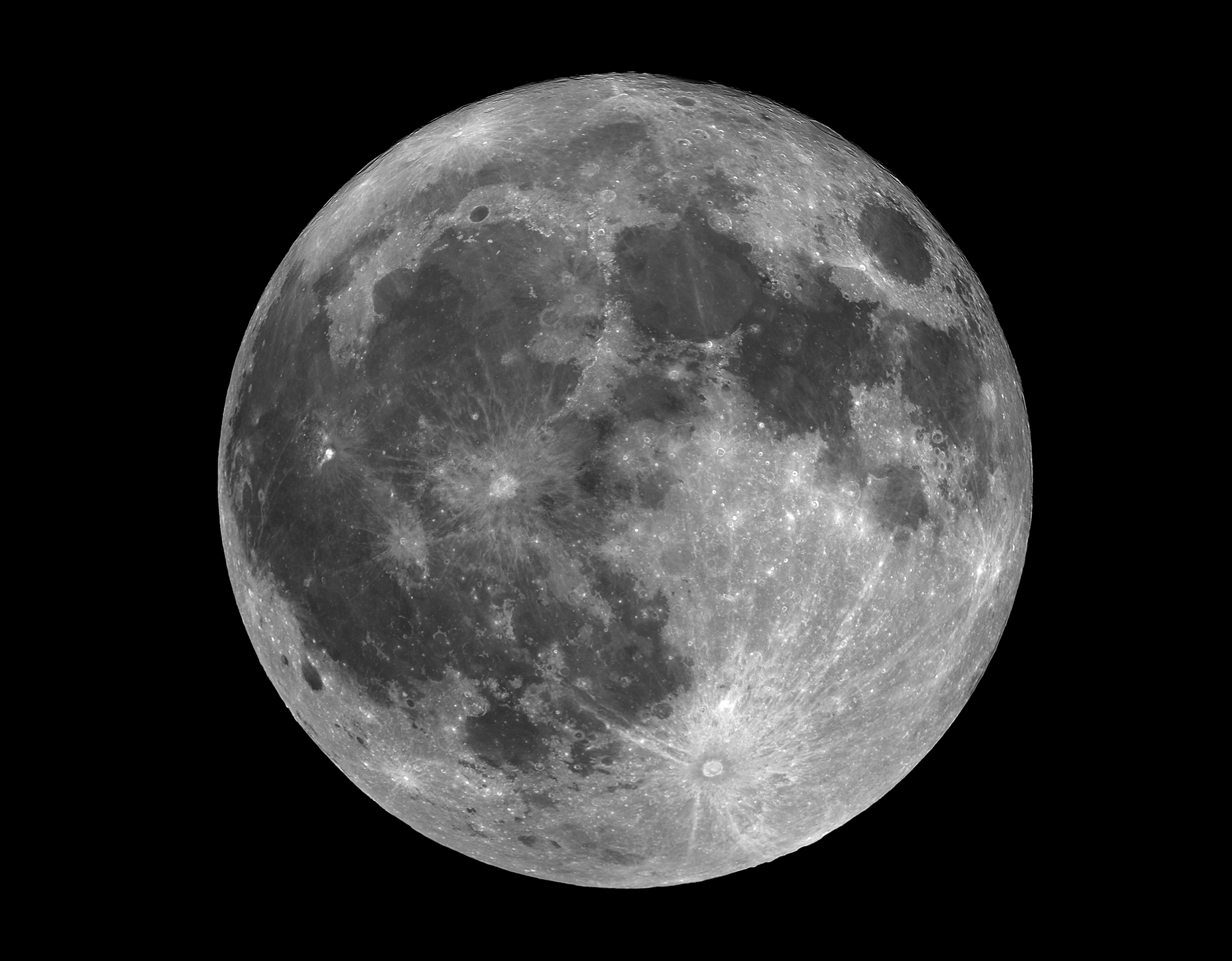 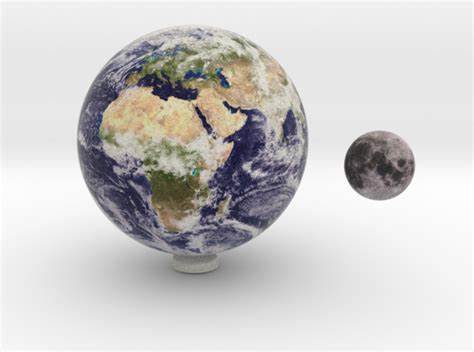 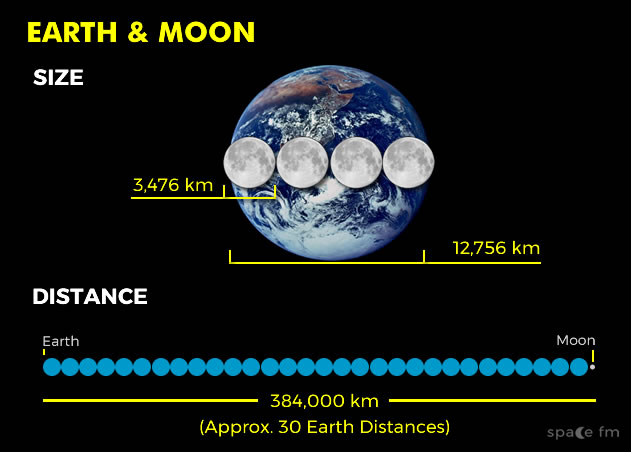 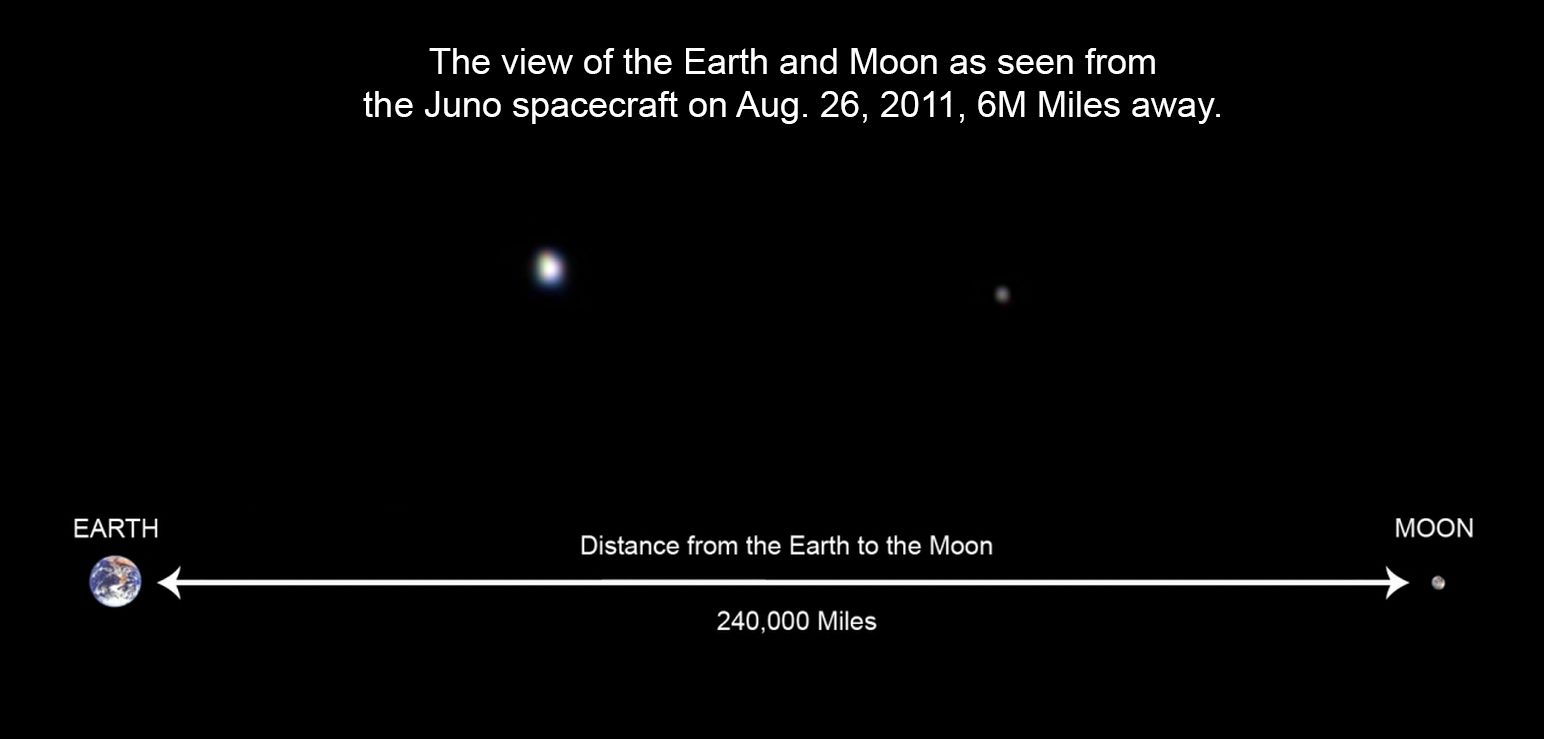 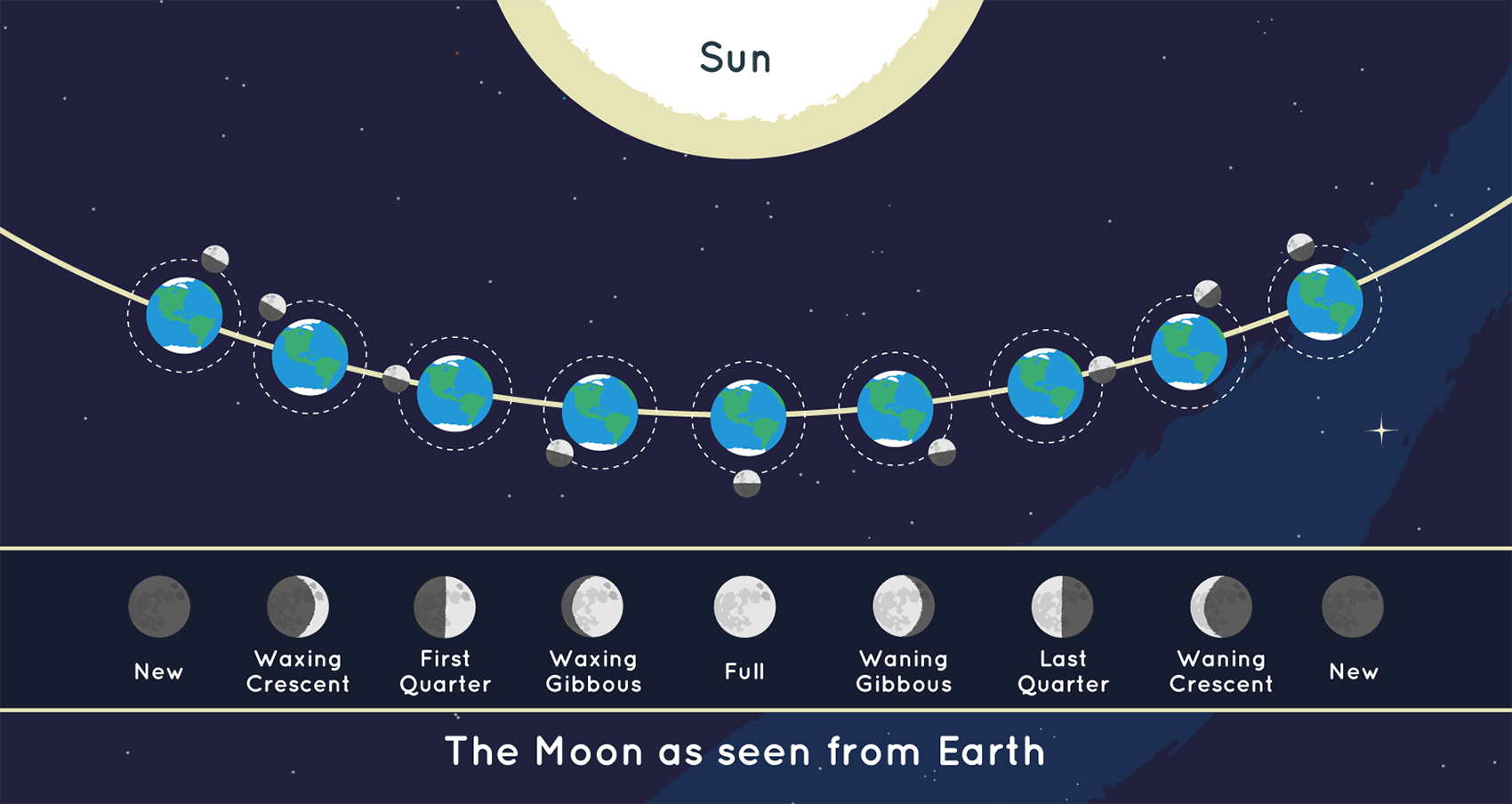 Credit: NASA/JPL-Caltech
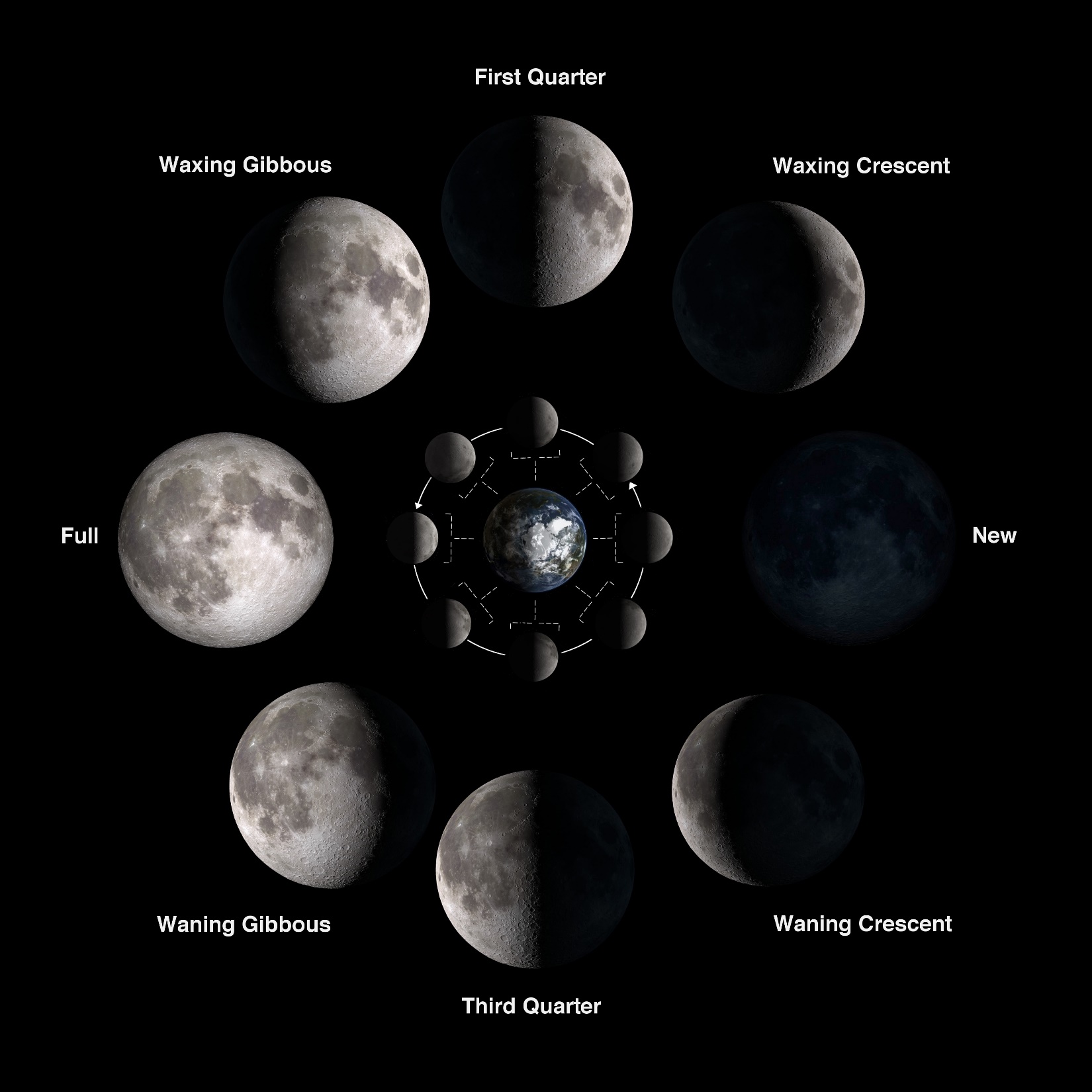 Another look at Moon phases
WGBH Lunar Phases Asset 3 (pbslearningmedia.org)
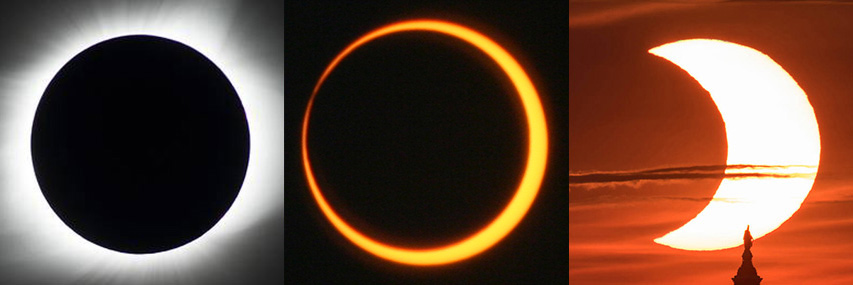 Total eclipse (left): NASA/MSFC/Joseph Matus; annular eclipse (center): NASA/Bill Dunford; partial eclipse (right): NASA/Bill Ingalls
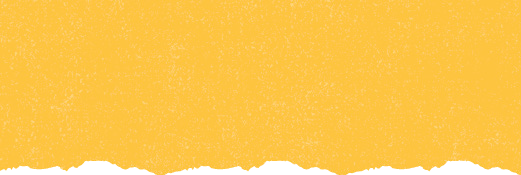 So what’s going on?
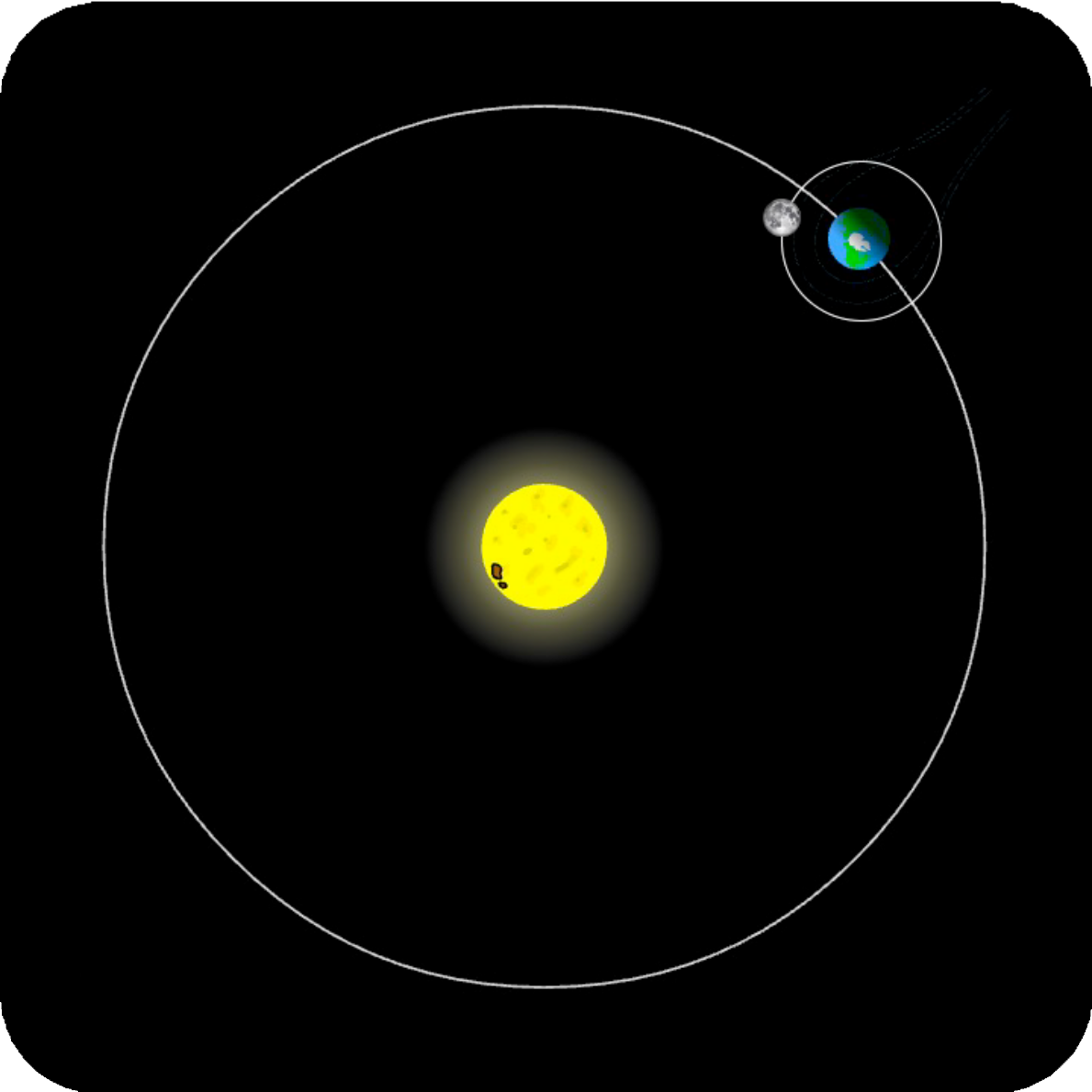 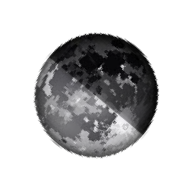 The Moon gets in front of the Sun, casting a shadow on the Earth. The end.
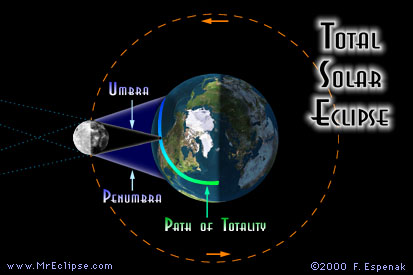 12
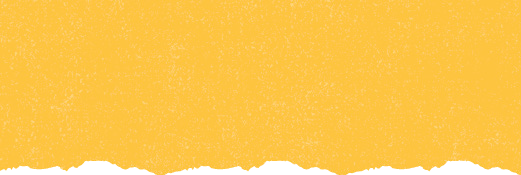 Not so fast.
We have questions!
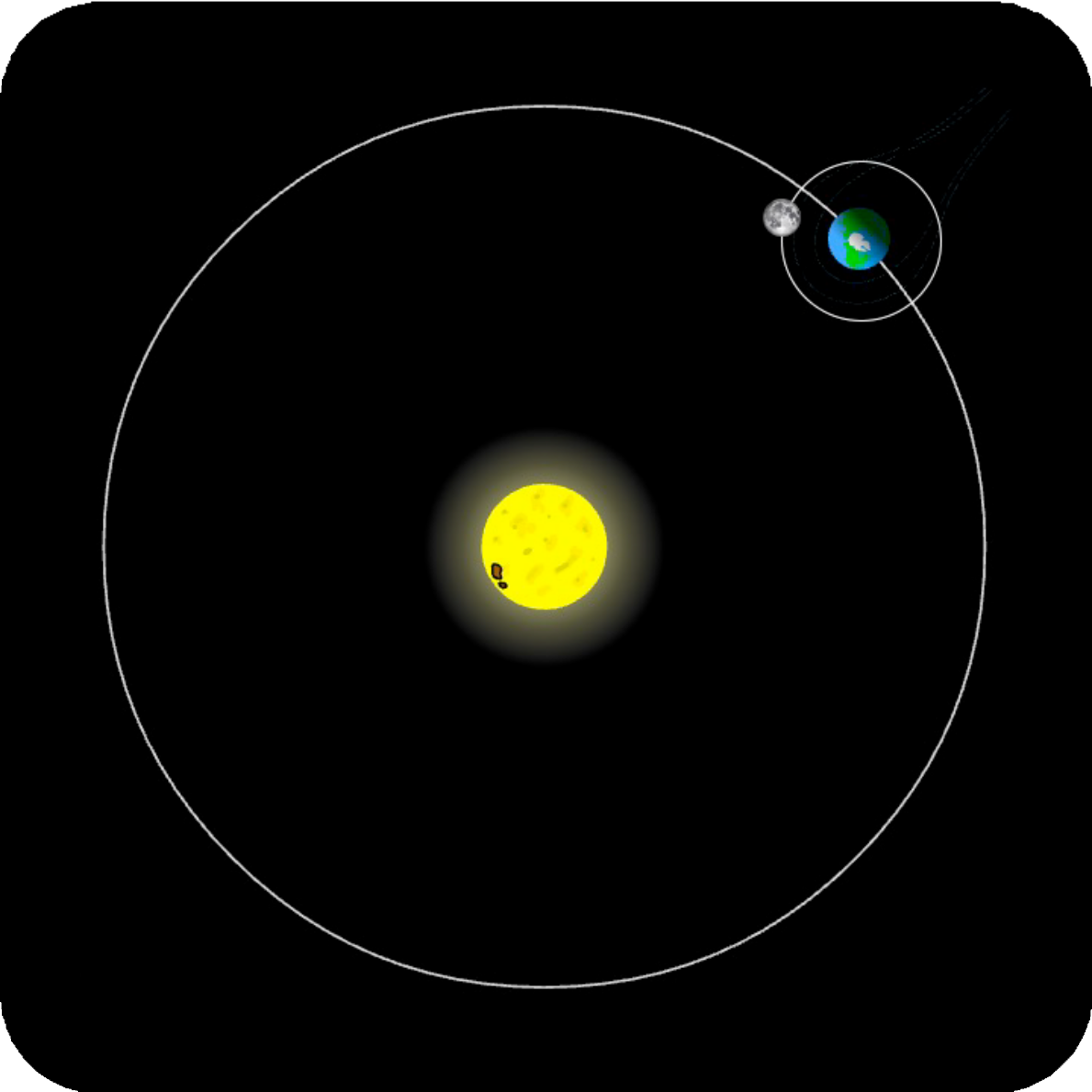 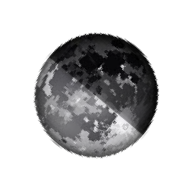 Why are solar eclipses rare?
Why are there different kinds of eclipses?
What’s the big deal with “totality”?
Is this entire exercise fraught with danger?!
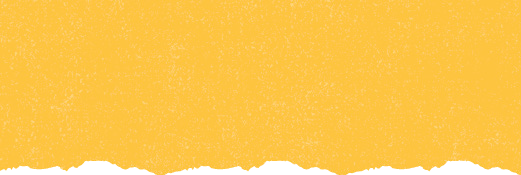 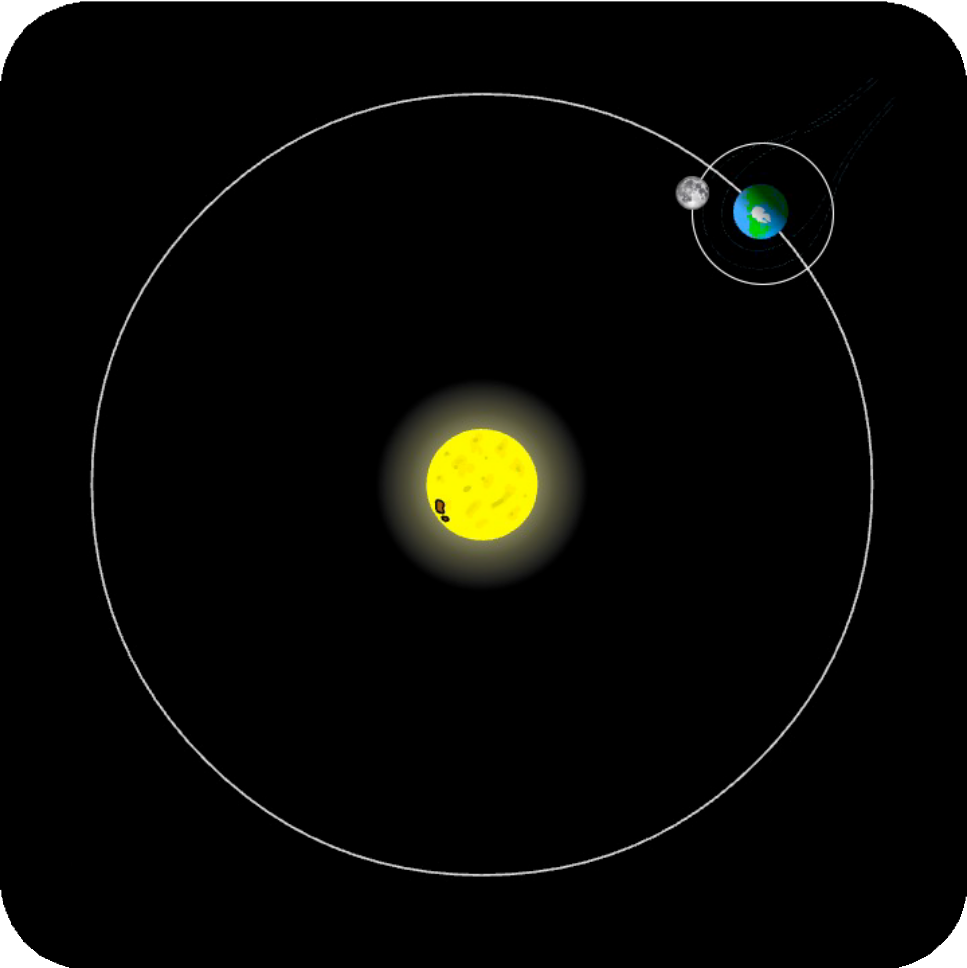 Why	so rare?
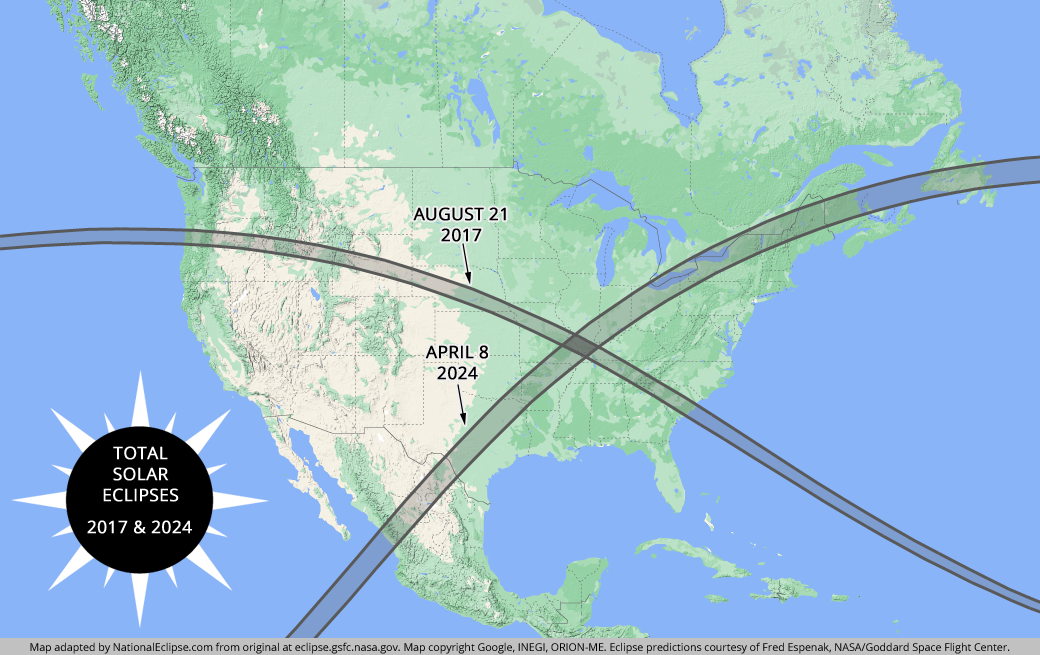 Moon
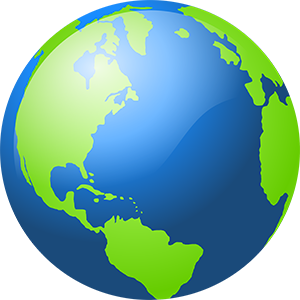 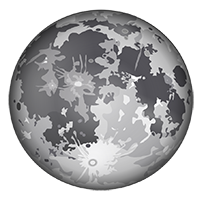 (Sun is waaaay off the screen)
[Speaker Notes: The scales of that upper right-hand diagram are completely wrong. This line we see here is now the Earth and Moon to scale (size and distance). So in reality, the Moon is about ¼ the diameter of Earth, and should be 30 Earth diameters away. the Sun is 400x further away, and 400x bigger than the diagram in the upper right-hand corner.  That puts the sun 40 Earth-Moon distances away (multiply the line on the screen by 40), so you can say something based on room size about where the sun is.  

At this scale, you can start to see that the shadow of the Moon on the Earth is very small. The Moon's shadow is only about 200km, 124mi wide. The width of the paths on the map are the size of the Moon’s shadow.  Remember too that much of the Earth is water or otherwise uninhabited.  The odds of you being under the line is next to nil.  Being under a partial is much more likely.  

On this map, the width of the lines across the continent equal the width of the Moon's shadow during a total solar eclipse.]
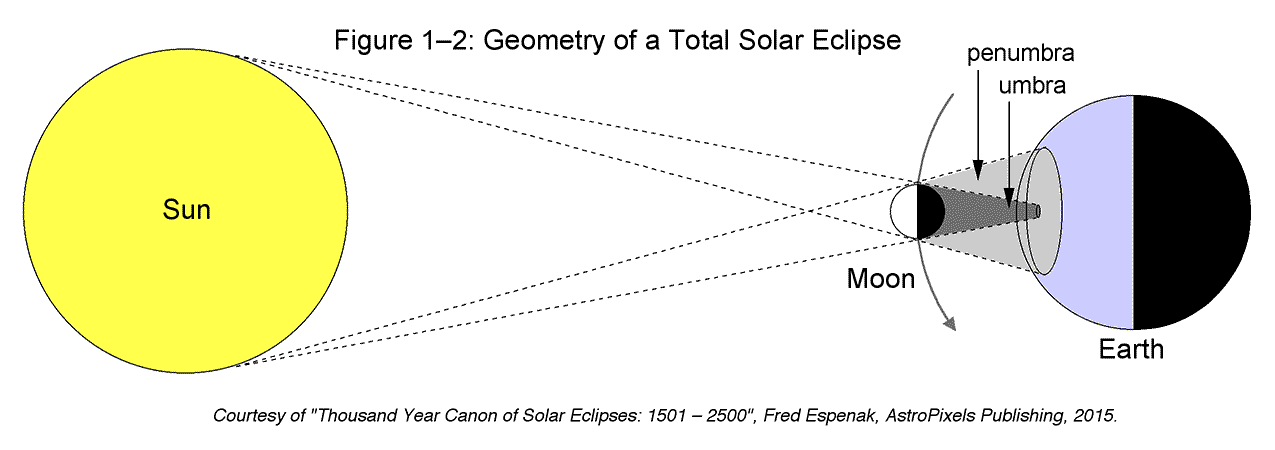 EclipseWise - Solar Eclipse Basics
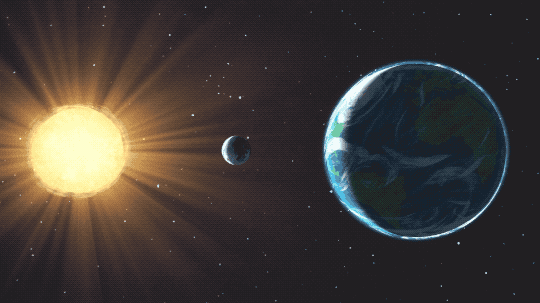 Credit: NASA's Goddard Space Flight Center
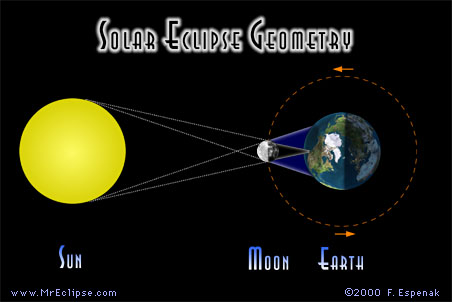 17
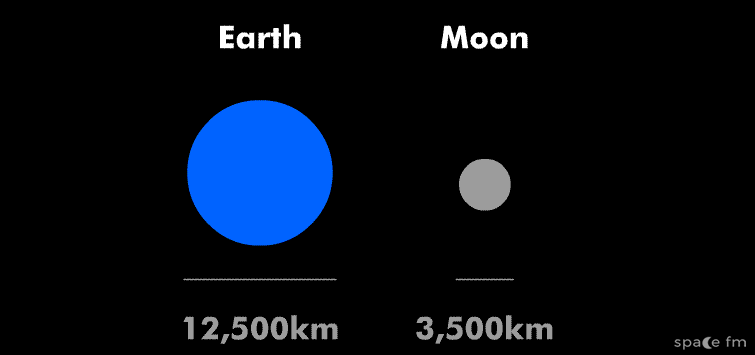 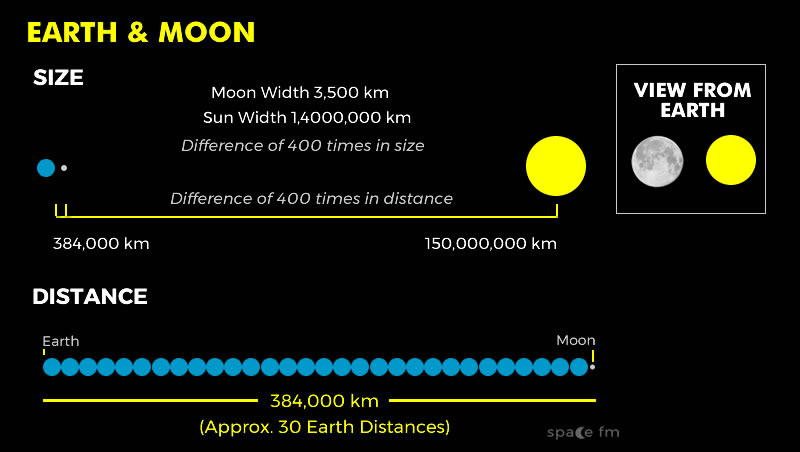 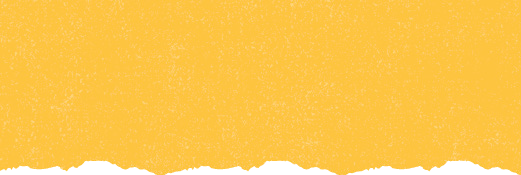 Why not an eclipse every month?
Moon
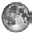 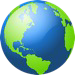 (Sun is still waaaay off the screen)
[Speaker Notes: The Moon’s orbit is tilted just a bit (5 degrees) from the Earth-Sun orbit, so the shadow is likely to miss the Earth most of the time.  So to get an eclipse the moon has to cross the Earth’s orbital plane (the ecliptic) at the point when it’s between the Earth and sun (new moon). The shadow has to hit the Earth and hit where you happen to be.  On average a given spot on the Earth will only see a total eclipse once every 350 years.]
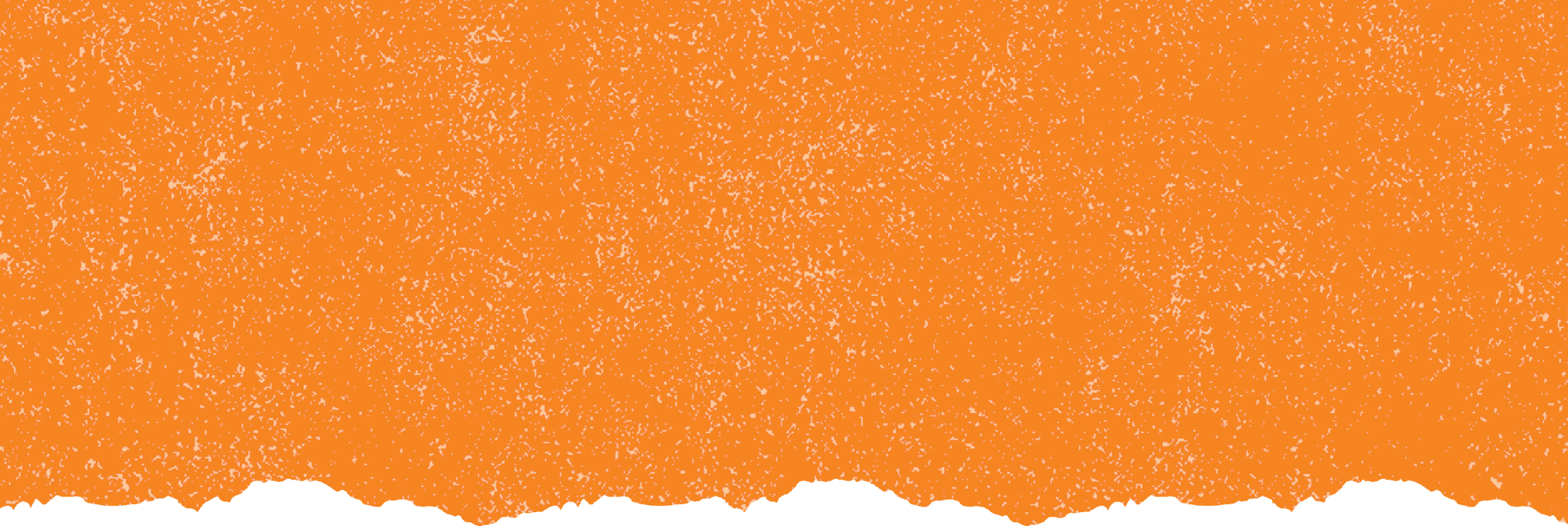 What will we see on October 14th, 2023?
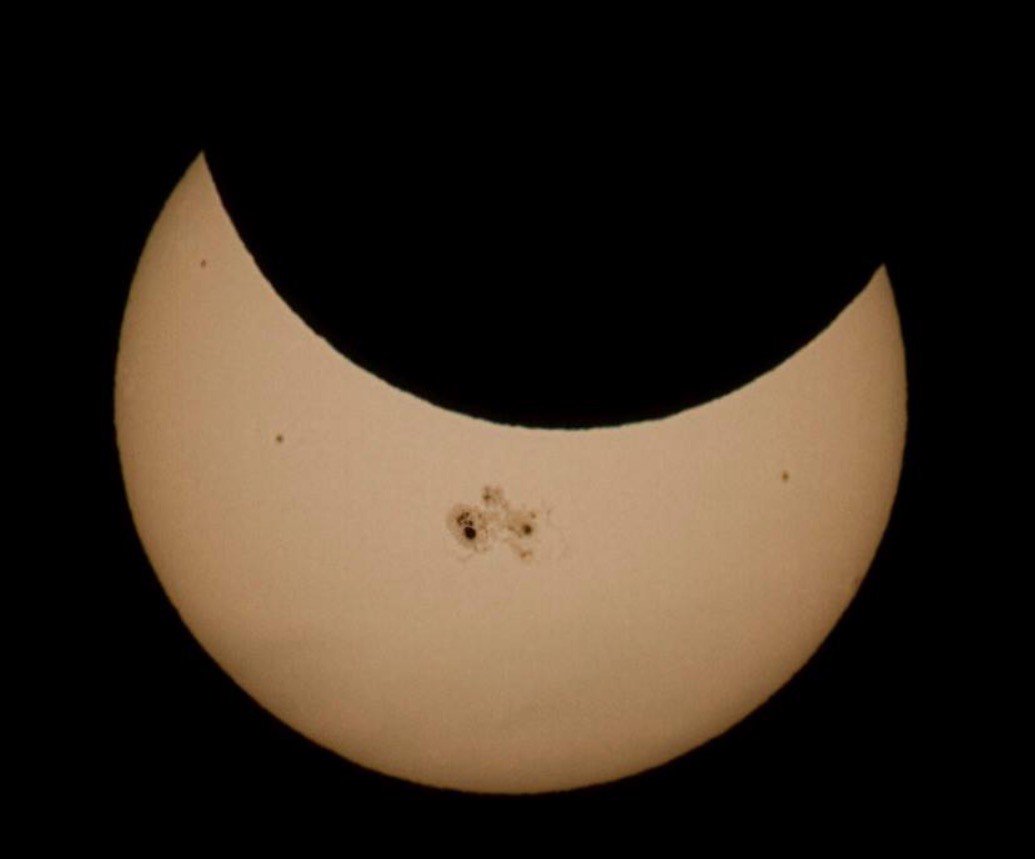 Partial (with sunspots?)
Totality, with a ring on it.
You will need your eclipse glasses on through the entire event!
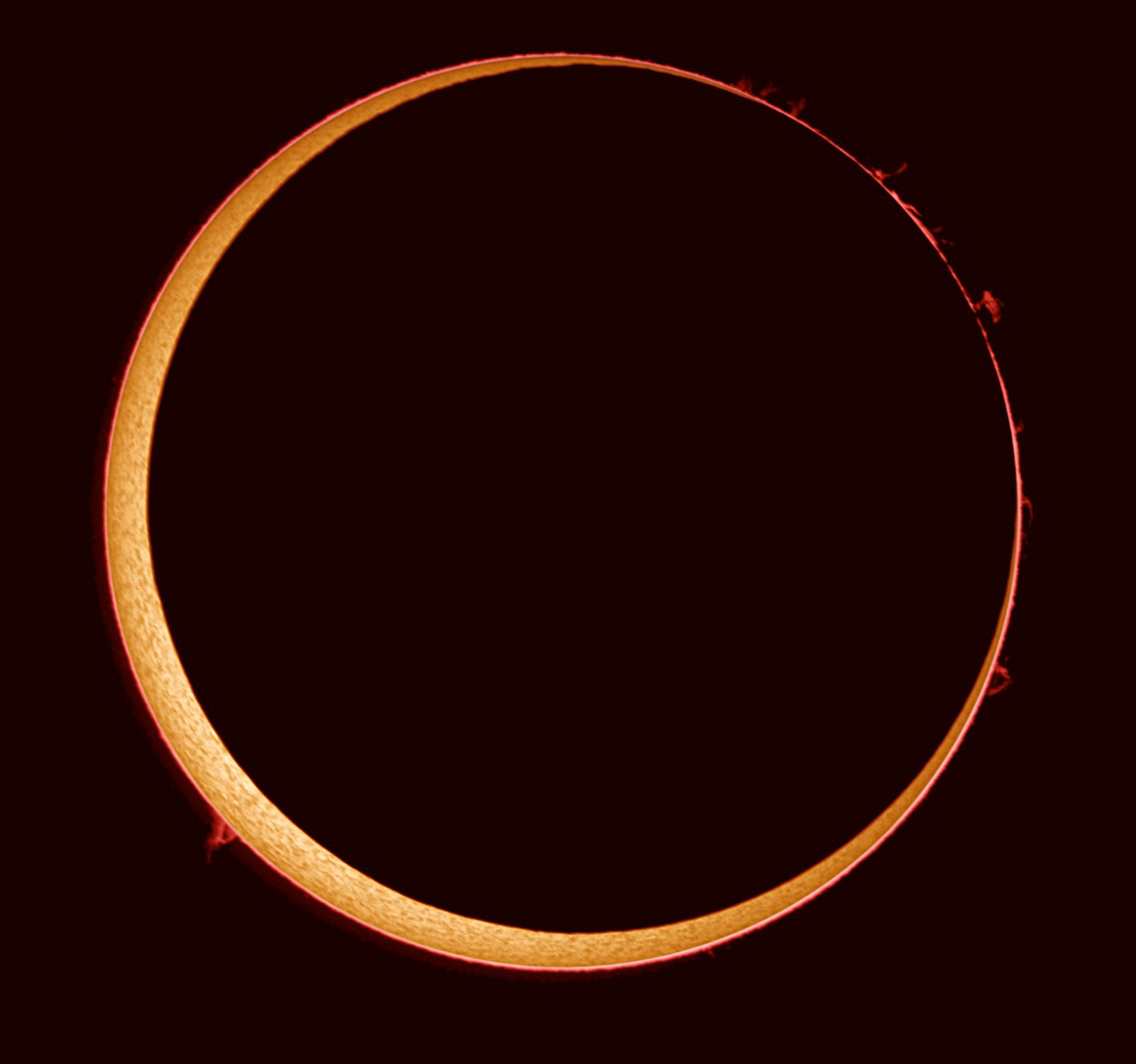 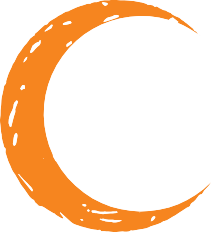 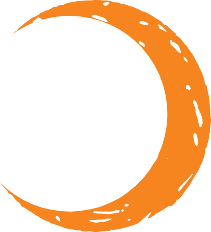 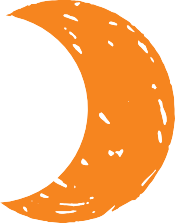 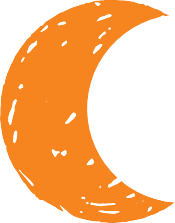 [Speaker Notes: Everybody gets a partial eclipse!

Sunspots from 2014 partial, JH.   Ring from 2017 total, JH. Beads NASA/Aubrey Gemignani, 2017. https://www.nasa.gov/image-feature/the-bailys-beads-effect-during-the-2017-total-solar-eclipse]
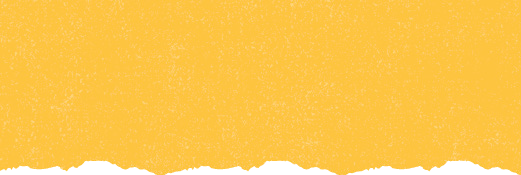 And… “Annular Eclipses”?
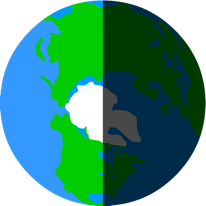 (Sun is always going to be way off screen)
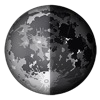 [Speaker Notes: The Moon’s orbit isn’t a circle, it’s an ellipse. It’s very close to a circle (you wouldn’t notice if we drew it accurately), but it’s enough that sometimes it’s a little closer, sometimes it’s a little farther.  Which means sometimes it looks bigger and can cover the whole sun, and sometimes smaller and can’t.   Close one eye and move your hand back and forth.  Your hand stays the same size, but it can cover more of what’s behind it when it’s closer. Anybody know what we call a full moon when it’s at the point where it’s closest?  (Supermoon) 

The fact that the moon is just the right distance for eclipses is a crazy coincidence!  The Sun is 400x further away, and 400x bigger: exactly what we need.  But the moon is slowly getting farther away, so it’s only going to last for another 600 million years.  Get a move on.

(supermoon micromoon image)]
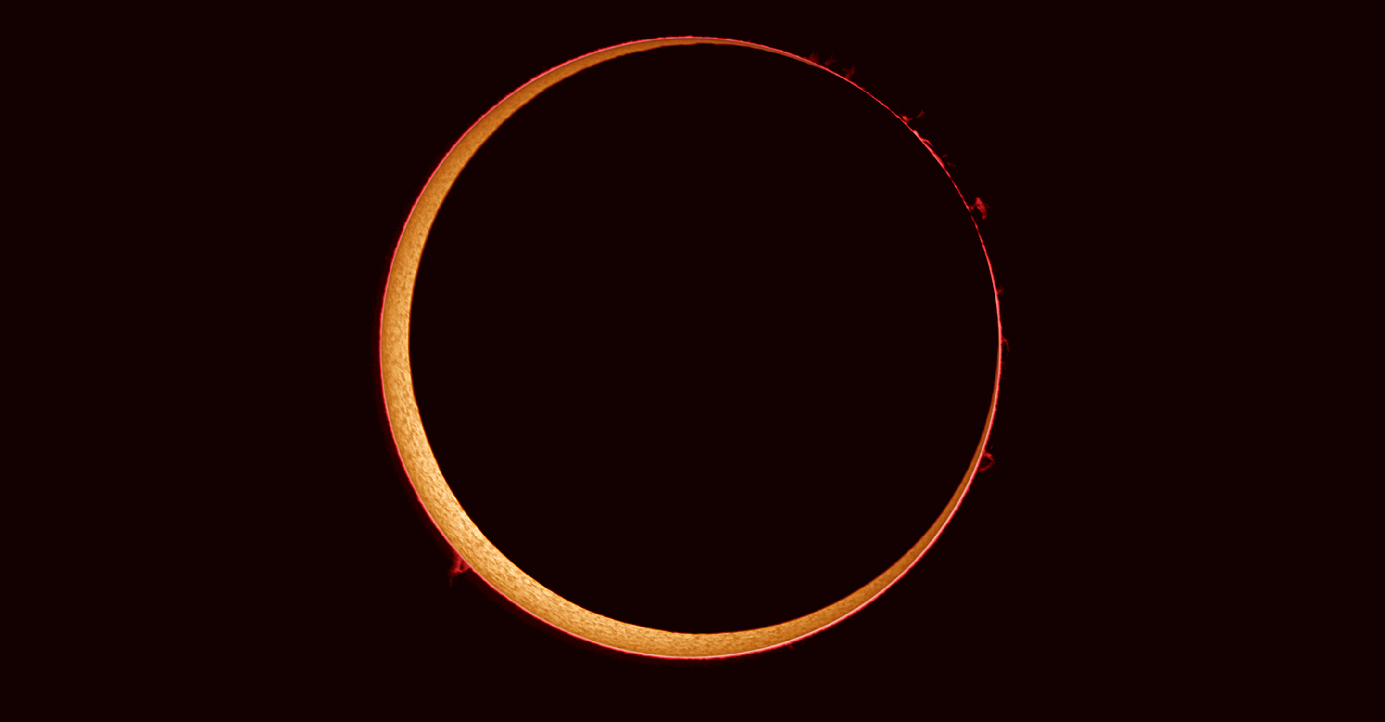 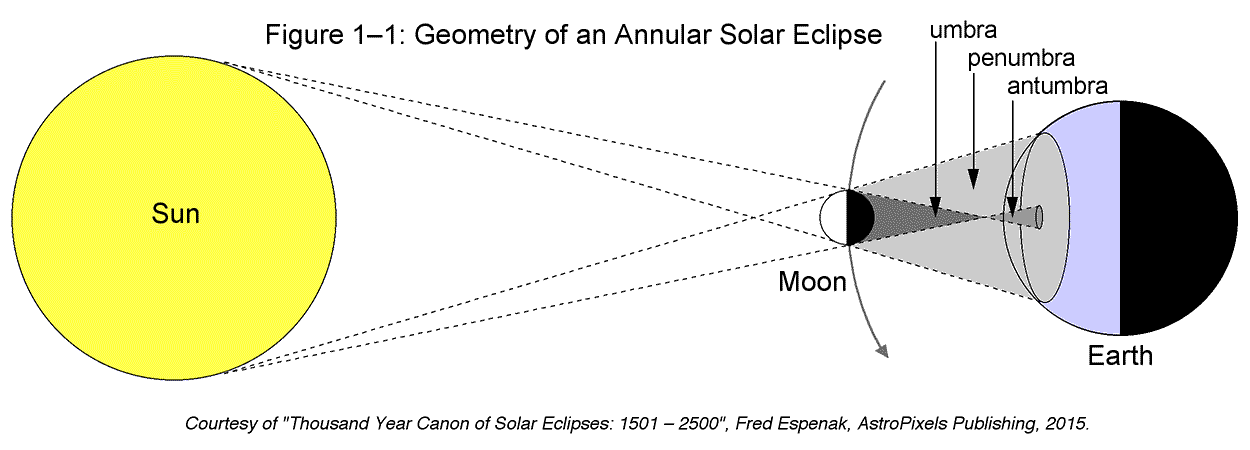 EclipseWise - Solar Eclipse Basics
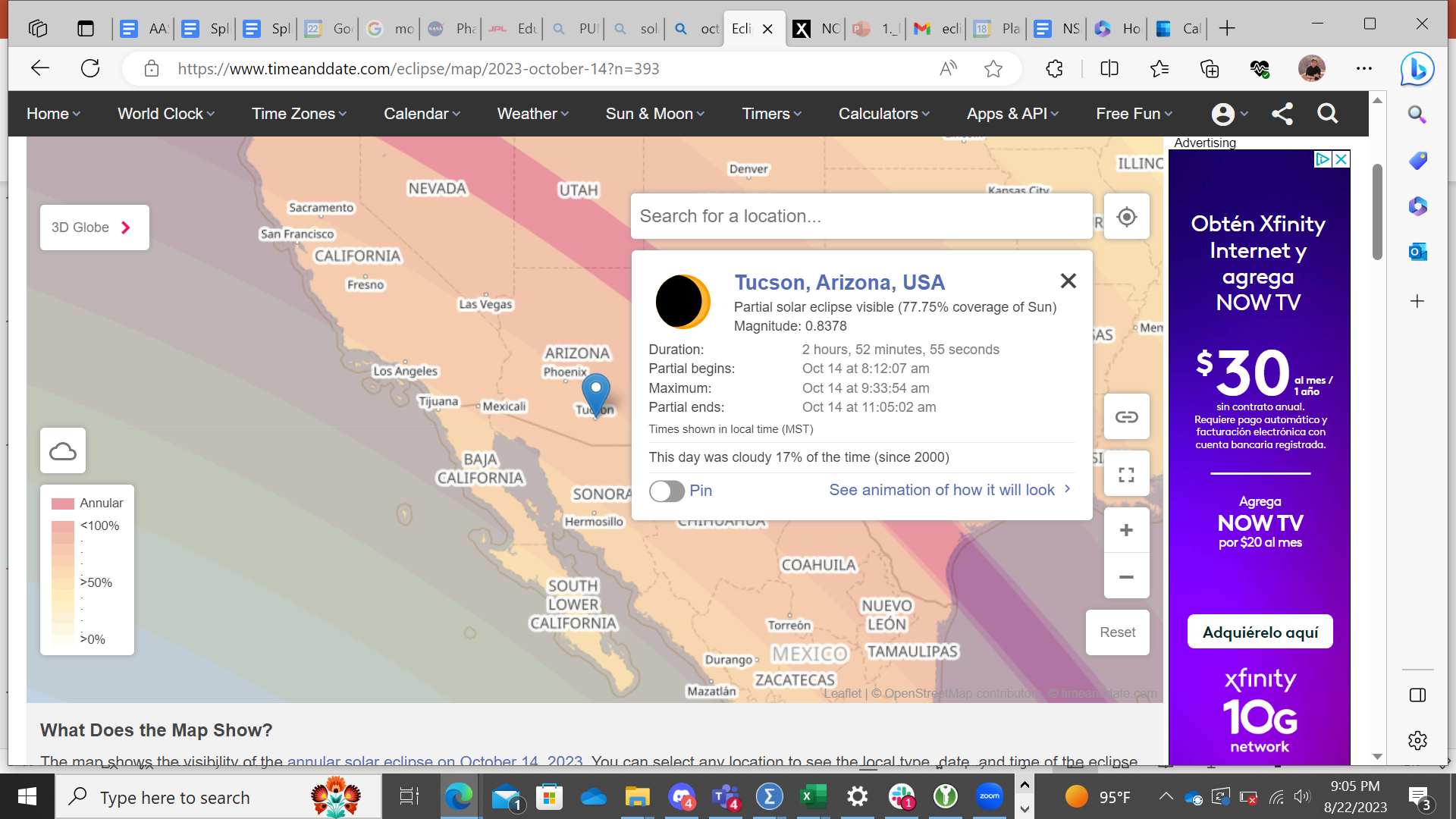 October 14, 2023 – Eclipse as soon by Tucson, AZ
Eclipses visible in Tucson, Arizona, USA – Oct 14, 2023 Solar Eclipse (timeanddate.com)
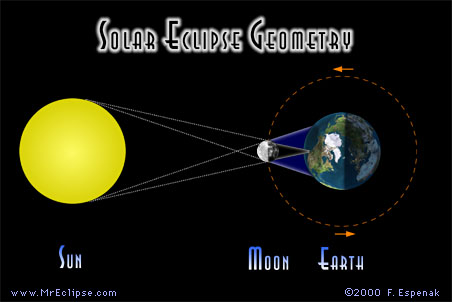 26
What will we see on April 8th, 2024?
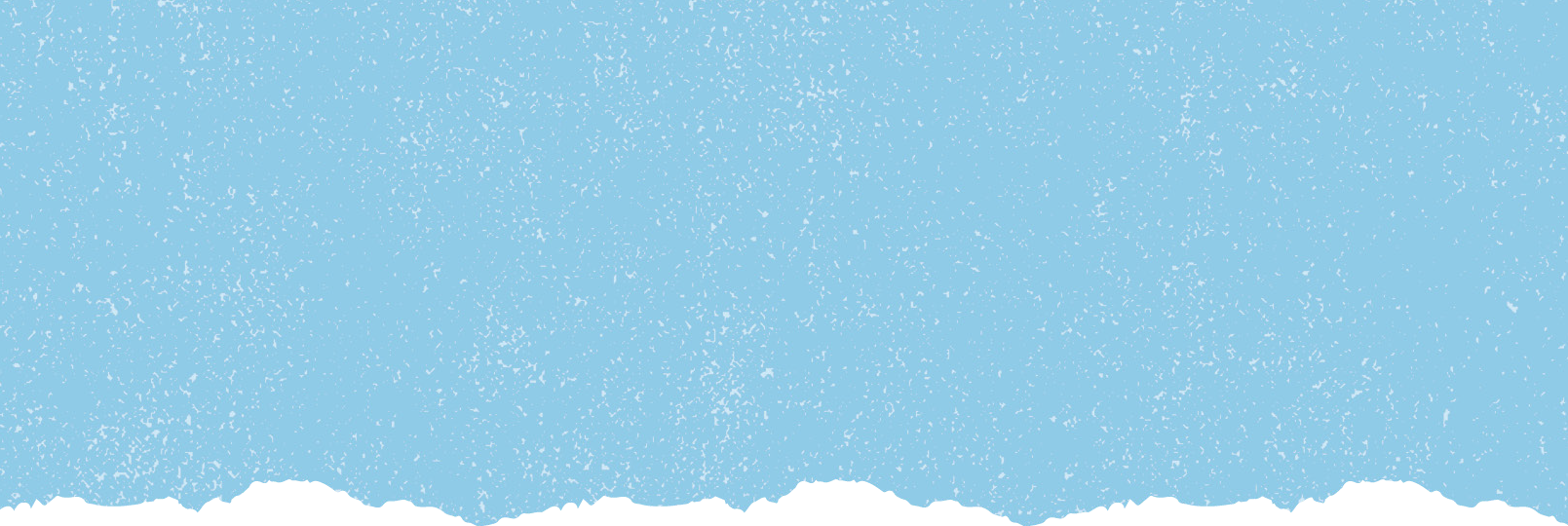 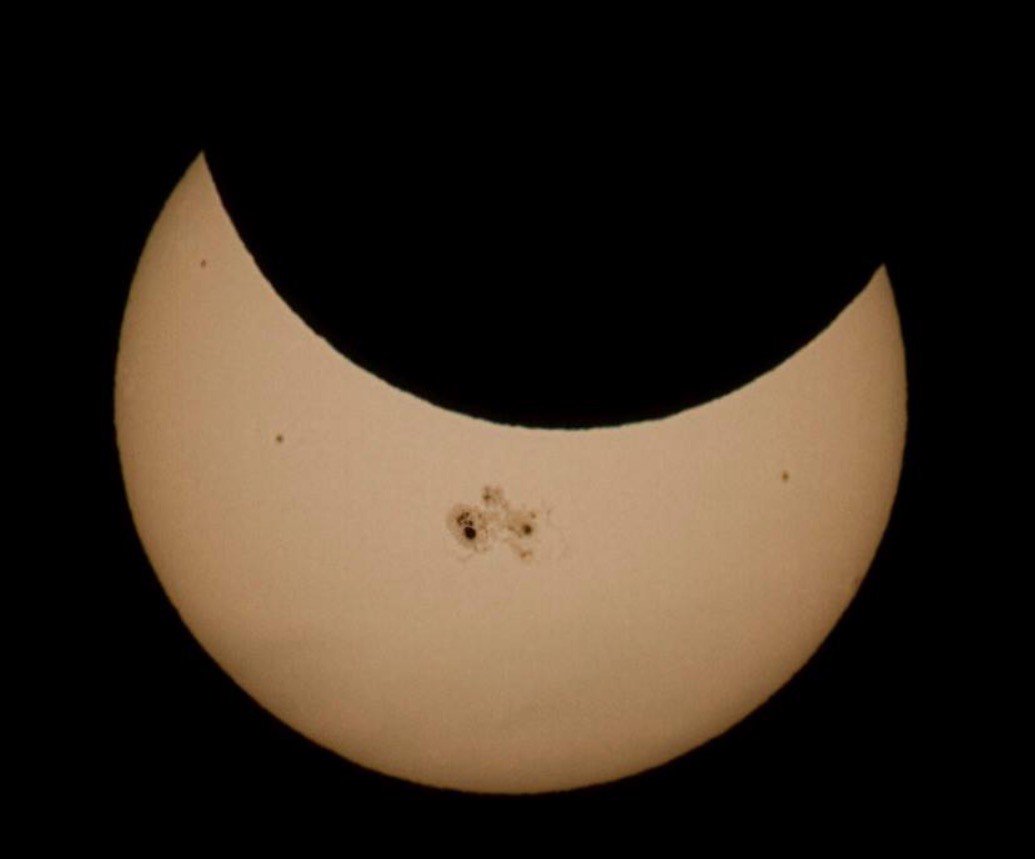 Partial (with sunspots?)
Diamond Ring
Bailey’s Beads
Totality… glasses off!
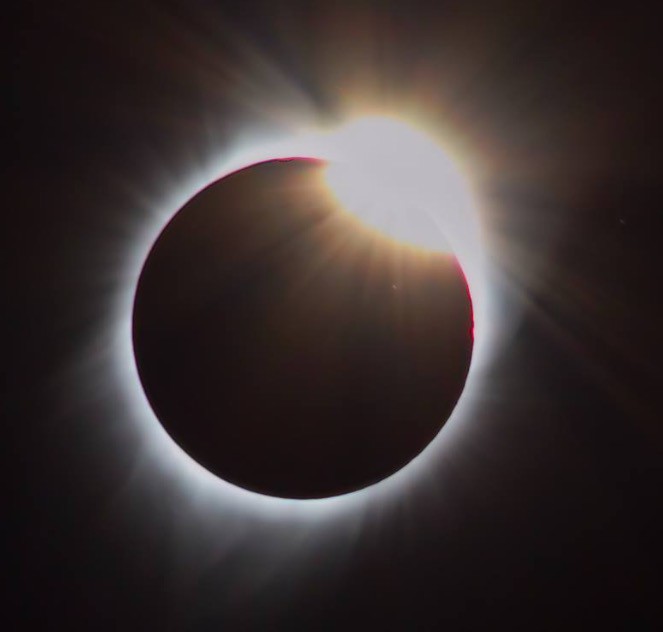 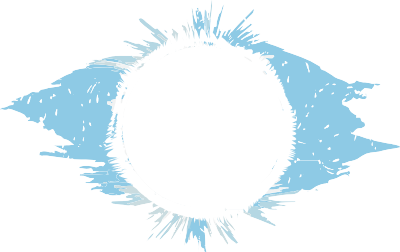 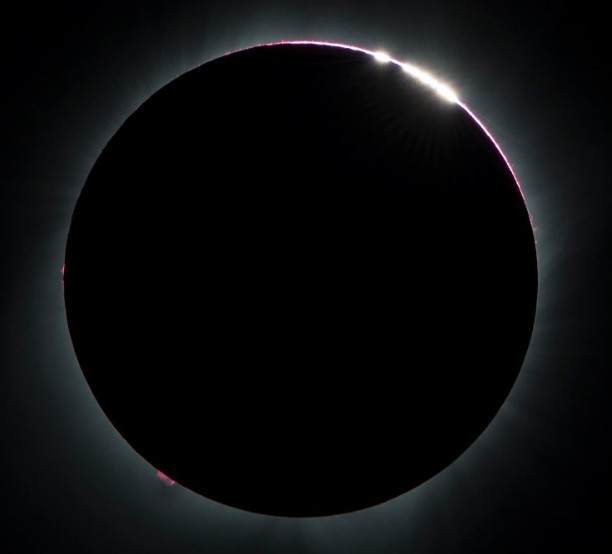 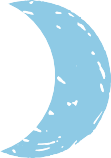 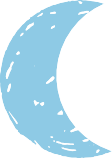 [Speaker Notes: Everybody gets a partial eclipse! Partials can last an hour or two on either side – you can plan eclipse programs/activities during this time

The diamond-ring effect occurs at the beginning and end of totality during a total solar eclipse. As the last bits of sunlight pass through the valleys on the moon's limb, and the faint corona around the Sun is just becoming visible, it looks like a ring with glittering diamonds on it.

Bailey's beads – what do you think causes this phenomena? As the Moon covers the Sun during a solar eclipse, the rugged topography of the lunar limb allows beads of sunlight to shine through in some places while not in others.

Sunspots from 2014 partial, JH.   Ring from 2017 total, JH. Beads NASA/Aubrey Gemignani, 2017. https://www.nasa.gov/image-feature/the-bailys-beads-effect-during-the-2017-total-solar-eclipse]
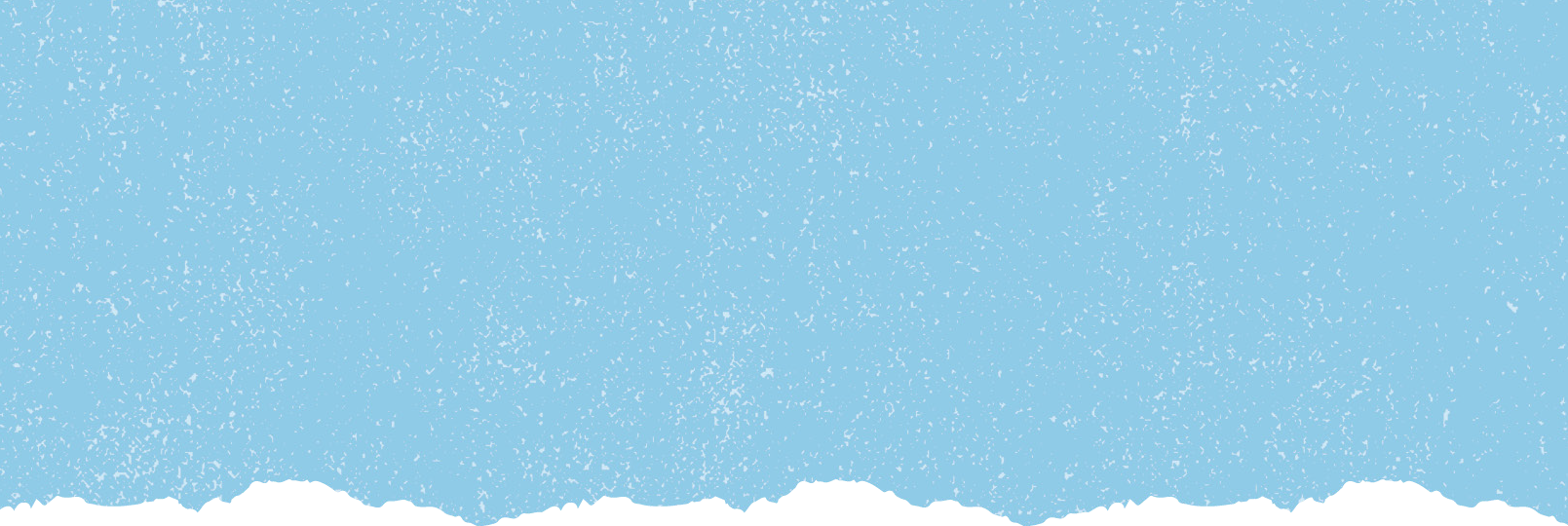 What’s so special about totality?
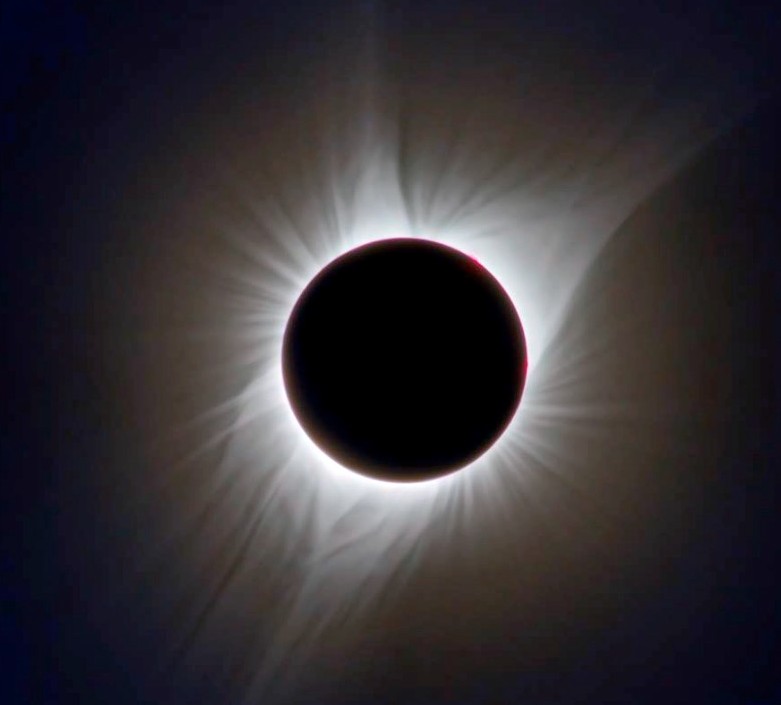 See the Sun’s atmosphere: the solar corona.
The Sun is 400,000 times brighter than the corona. (Even 99% of an eclipse is too bright to see the corona)
Totality is the only time you can (and should!) take off your eclipse glasses to look at the Sun.
Hot gases move along the Sun's magnetic field, tracing its complex structure.
Solar prominences arch above the Sun’s surface.
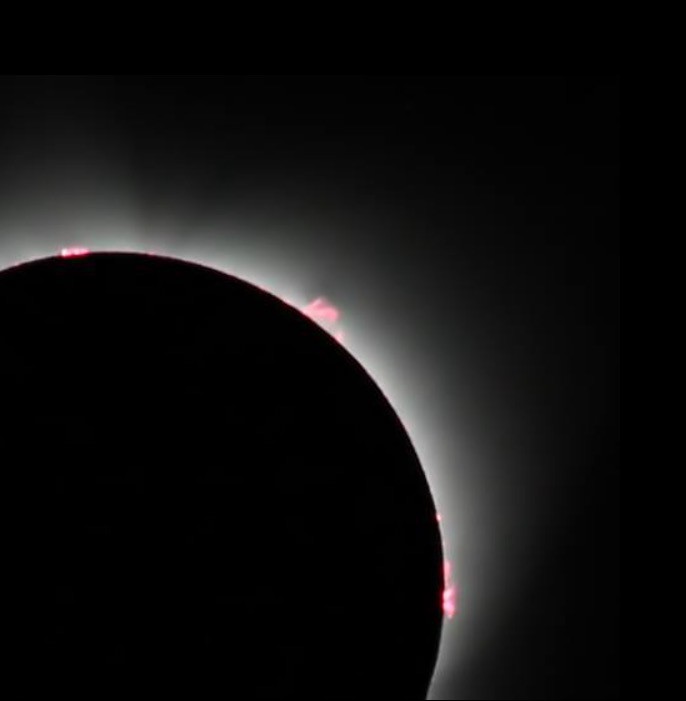 [Speaker Notes: Images by JH
Plasmas move along magnetic field lines – and the Sun has a huge magnetic field, so you can see the plasmas moving during totality.]
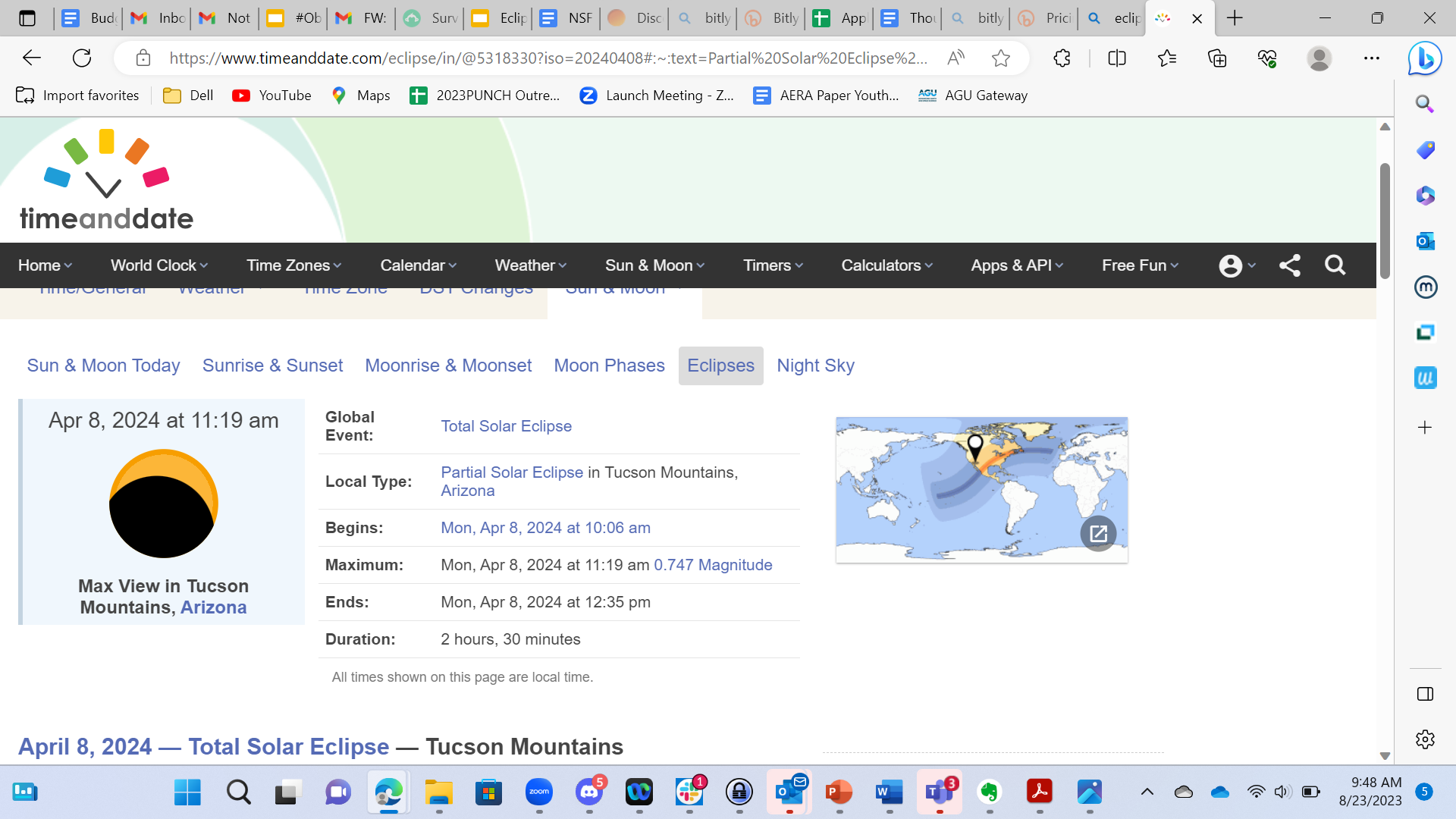 April 8, 2024– Eclipse as soon by Tucson, AZ
Credit: timeanddate.com
Eclipses visible in Tucson, Arizona, USA – Apr 8, 2024 Solar Eclipse (timeanddate.com)
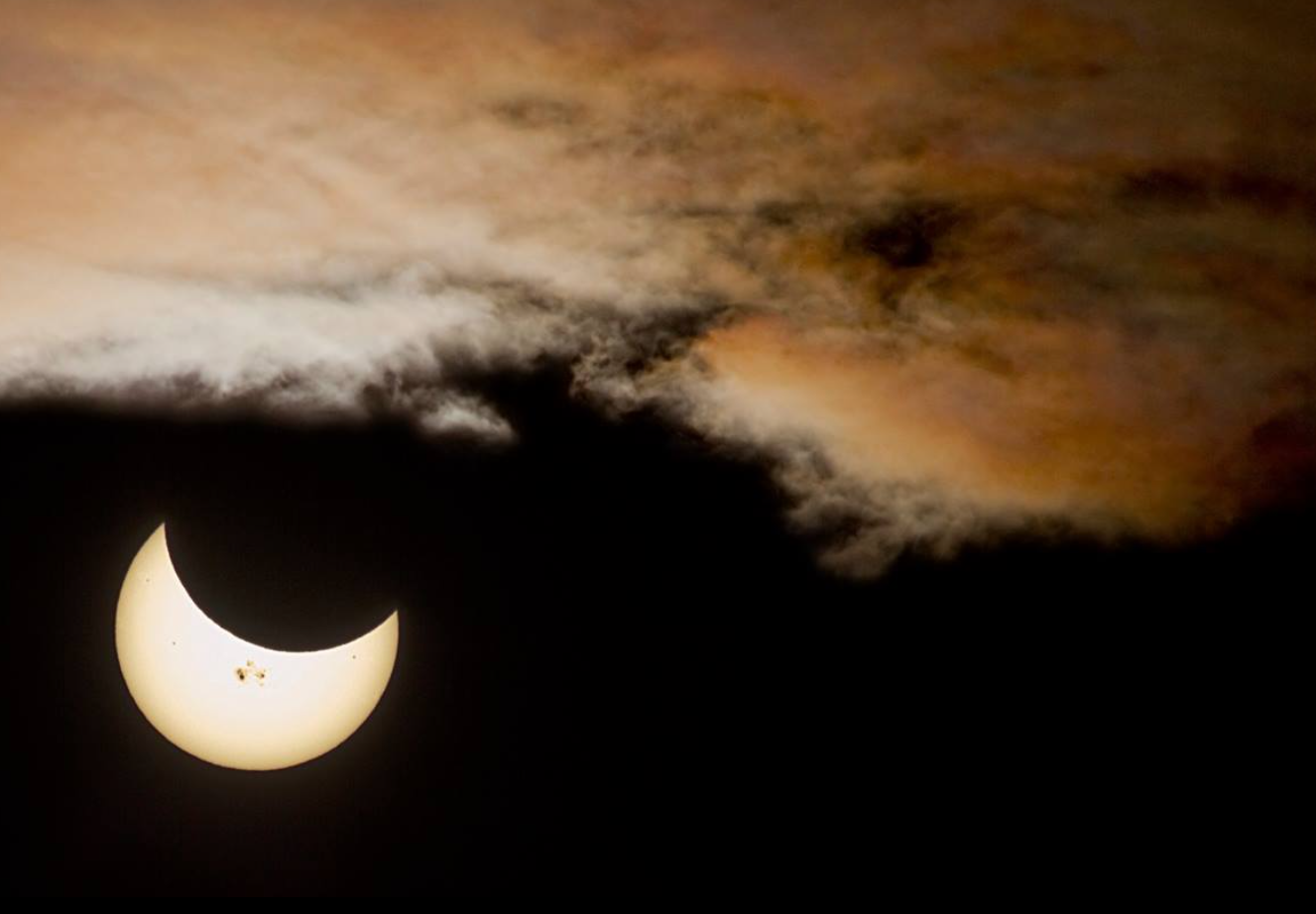 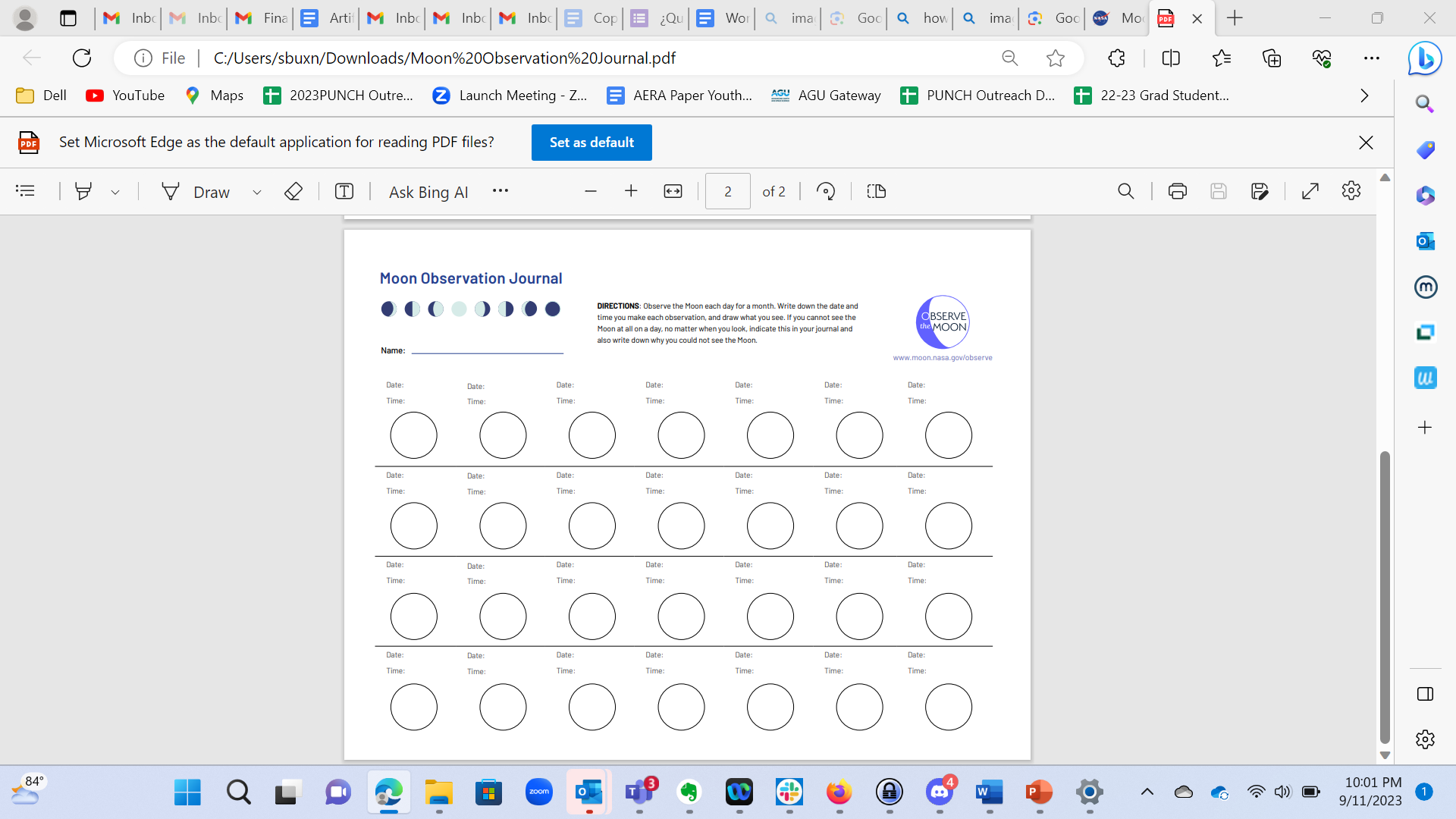 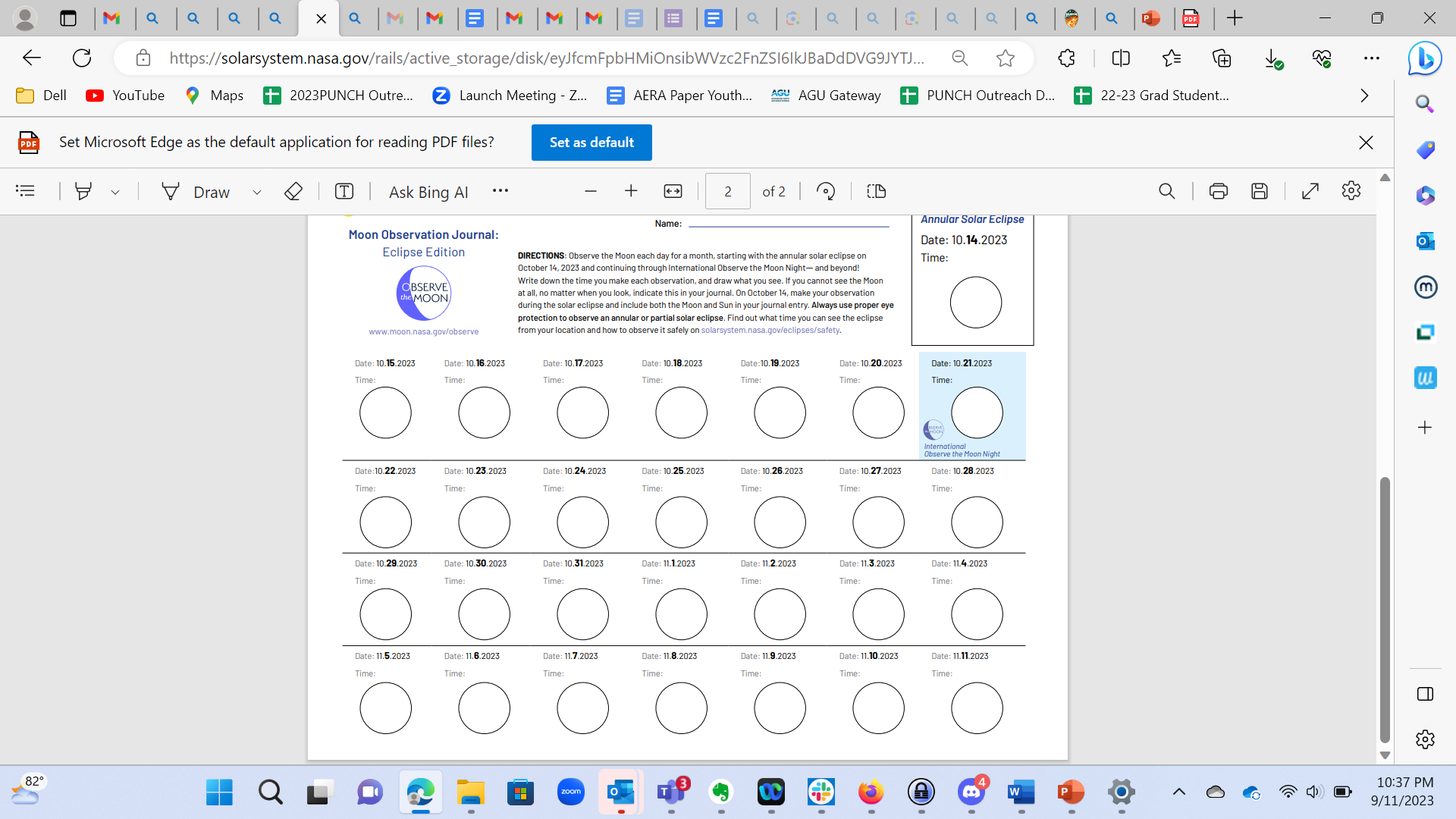 Introducing the 
3-Hole PUNCH Pinhole Projector
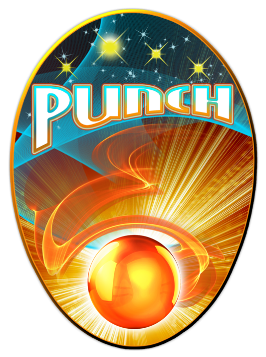 6 inches
(~15 cm)
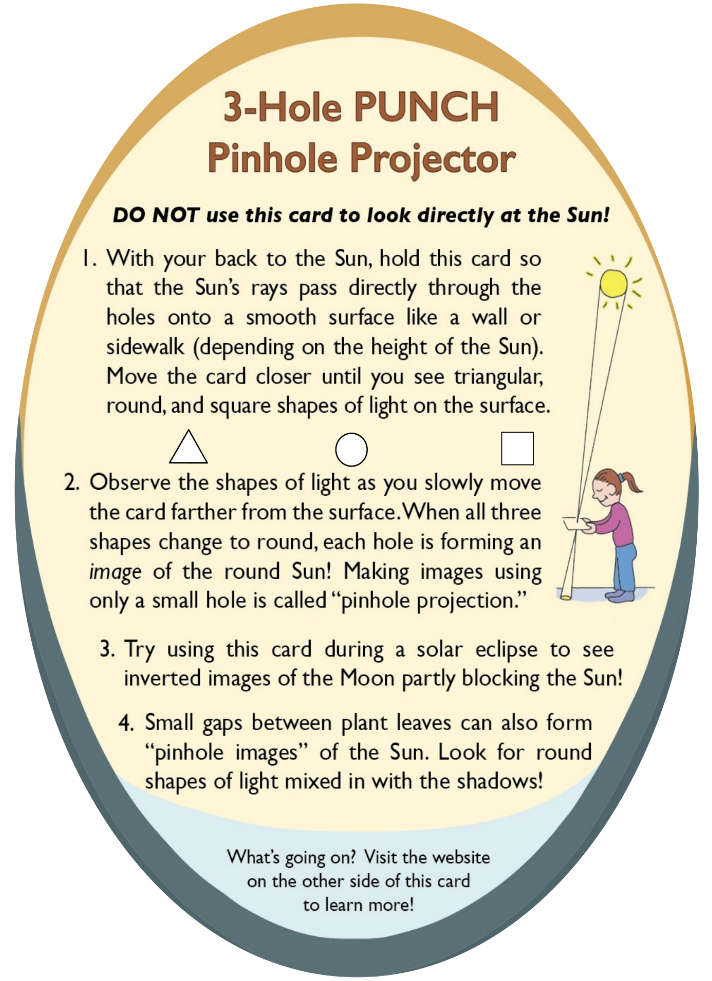 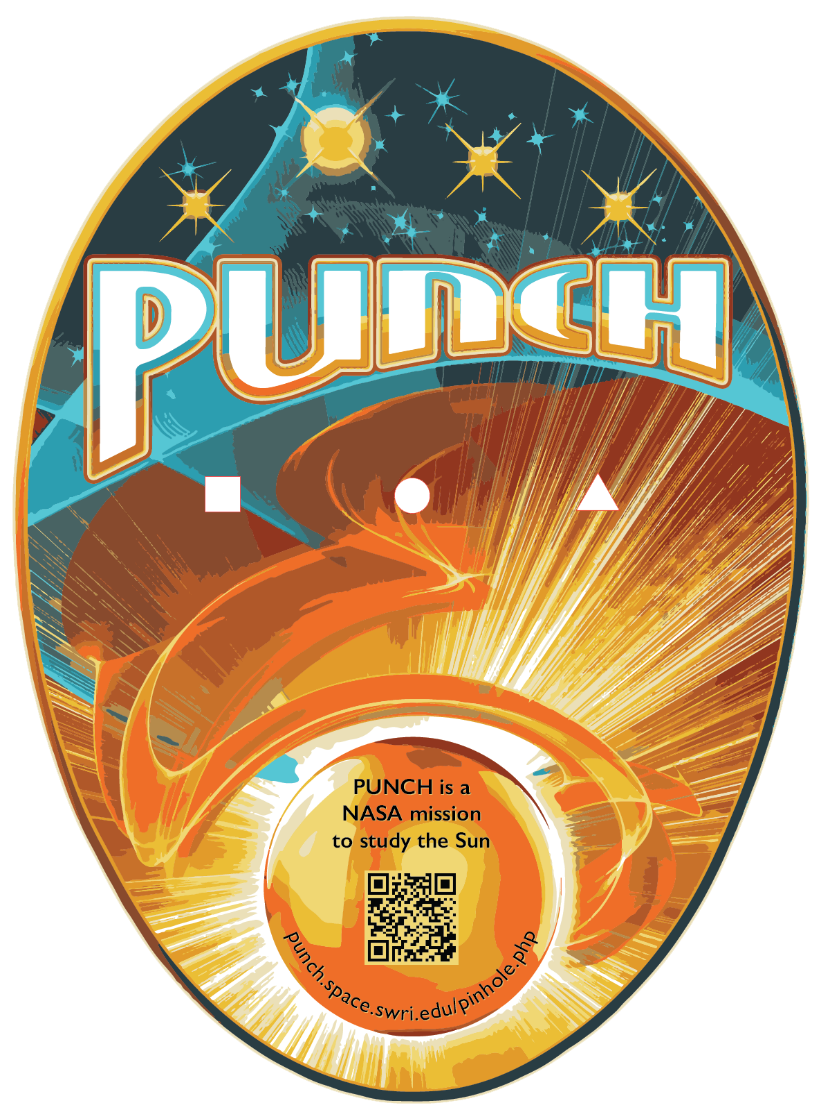 The NASA PUNCH Outreach team has developed the 3-Hole PUNCH Pinhole Projector so you can have fun exploring how small, non-round holes can project real images of the round Sun. This can be done on any sunny day, not only when the Sun is eclipsed by the Moon!
BACK
FRONT
33
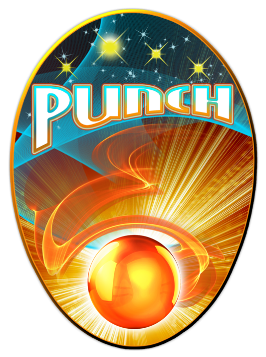 1. Projector close to surface
2. Projector farther away from surface. All three shapes of light are round and fuzzier.
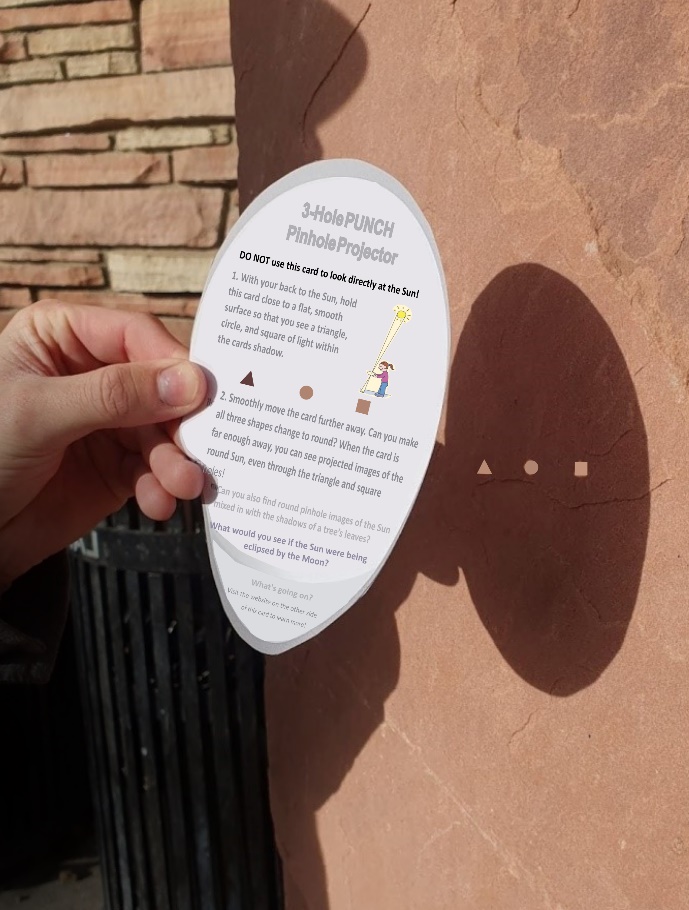 Smooth flat 
projection surface
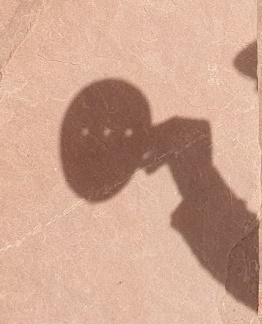 Case 2
Case 1
Sunlight comes from this direction and passes thru the holes
Outreach for the NASA PUNCH mission
Image of round Sun through square  hole
square shape of light
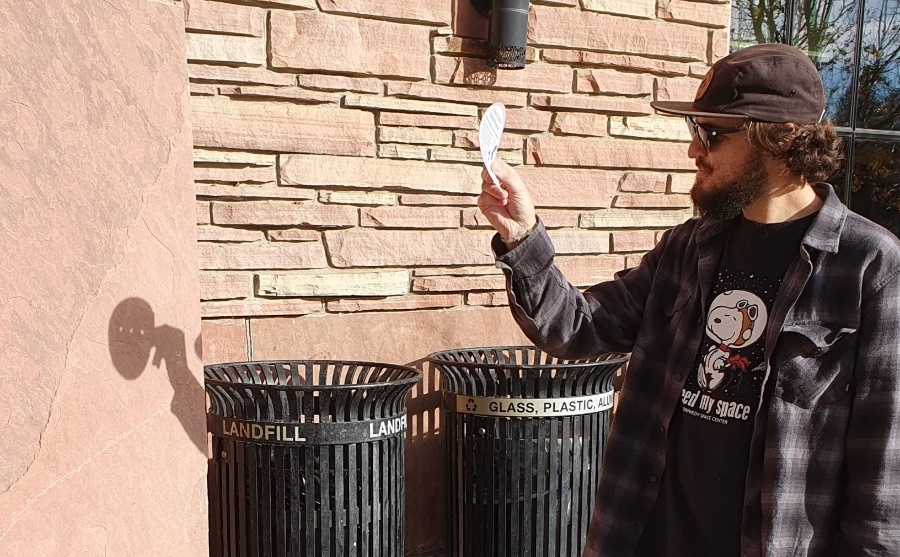 KEY QUESTION: Why don’t we see round images of the Sun when the projector is held closer to the projection surface (Case 1), but we do see them when we move it farther away (Case 2)?
JO is observing in the morning in Dec
34
Pinhole Projection of the Sun
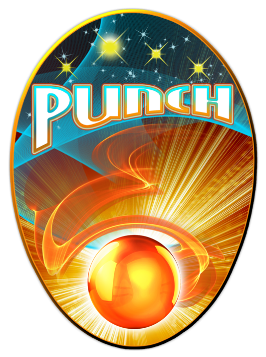 Use a fence, a wall, sidewalk, or paper for the projection surface depending on the time of day and how high the Sun is in the sky.
Outreach for the NASA PUNCH mission
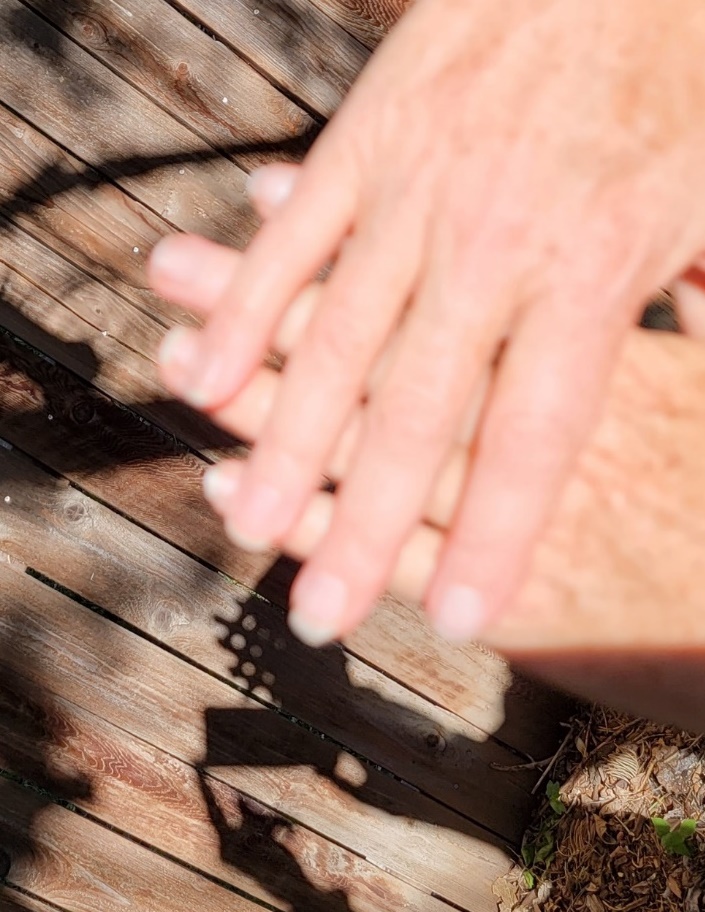 Projecting on a sidewalk with midday sunlight
Projecting on a vertical fence with morning sunlight
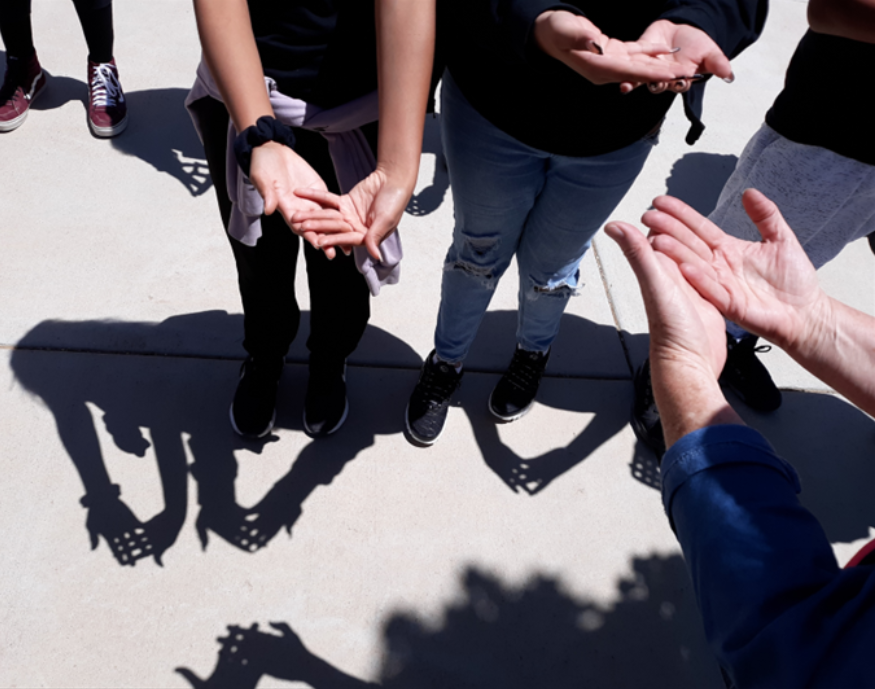 8th graders at the Haak’u Community Academy at the Pueblo of Acoma invented a palms-up approach.
Can you find the shadow of the cell phone camera? Can you tell where the photographer is located?
Can you find other ways to make pinhole
 images of the Sun using your hands? 
Try one palm up and the other facing down?
35
Pinhole Projection of the Sun
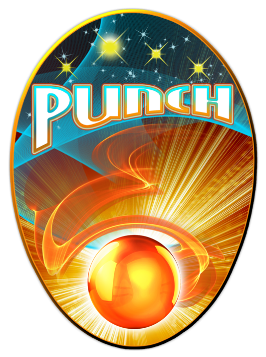 Look closely at the back of the hands.
What shapes are the gaps between the crossed fingers? Are they round?
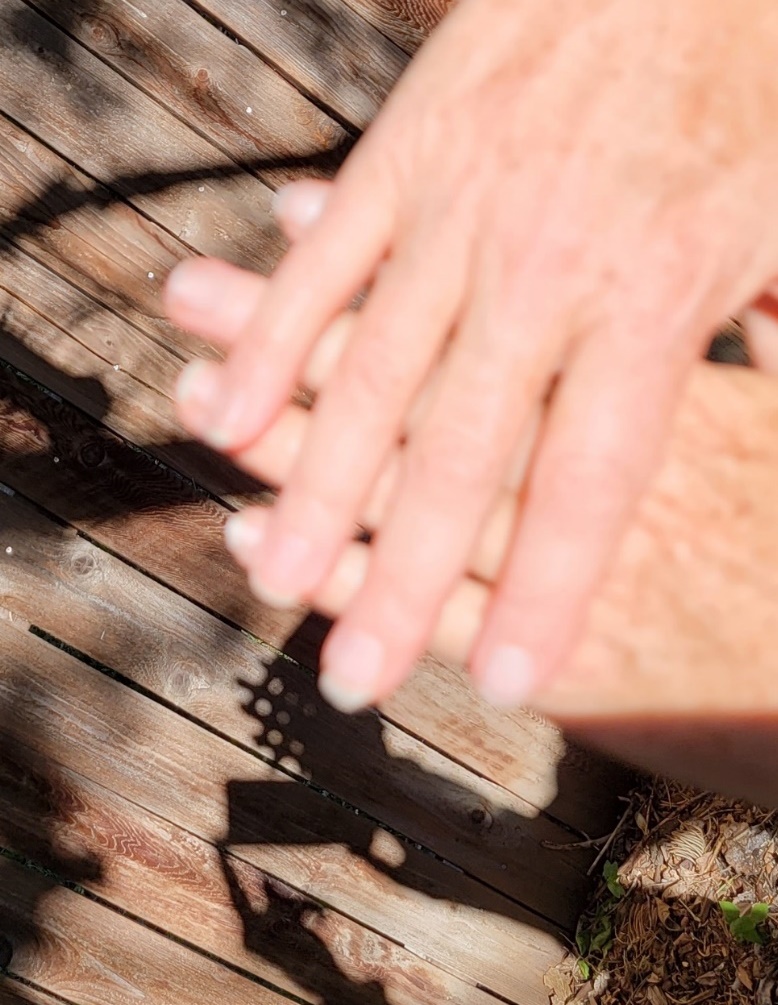 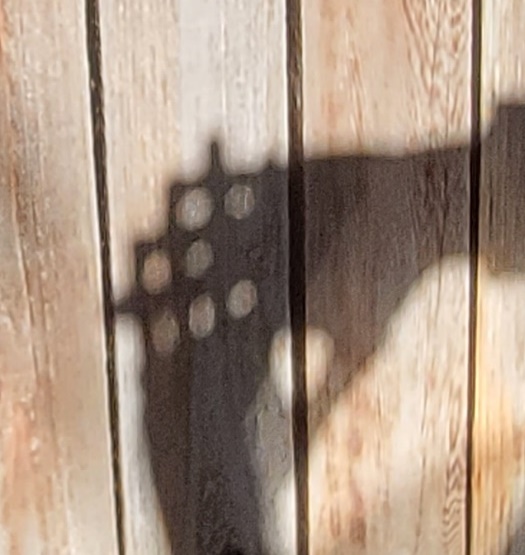 Gaps between crossed fingers are like the holes in the pinhole projector,
What do you think would happen to the images of the round Sun if the hands were moved closer and closer to the fence? Would the shapes of light between the fingers stay round?
36
Pinhole Projection of the Sun
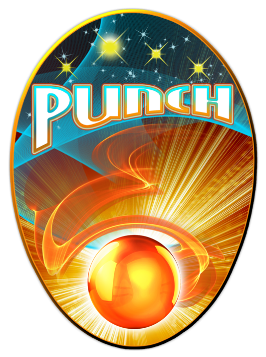 Observing the 2017 solar eclipse using a simple pinhole projector with a single square hole and also with crossed fingers
Outreach for the NASA PUNCH mission
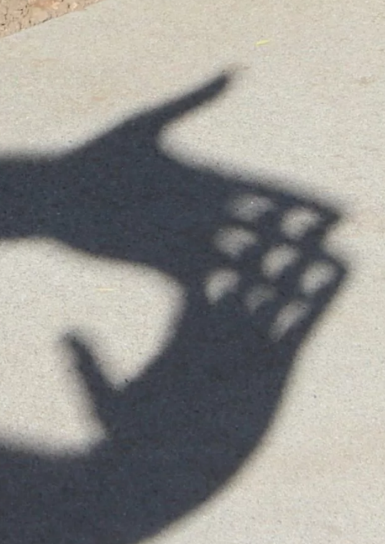 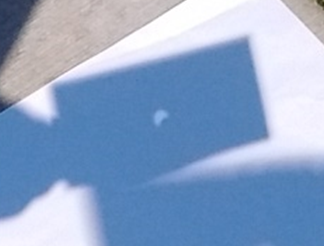 Pinhole images of the Sun being eclipsed by the Moon
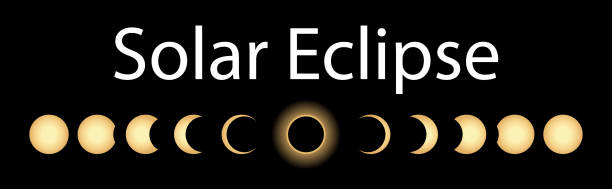 37
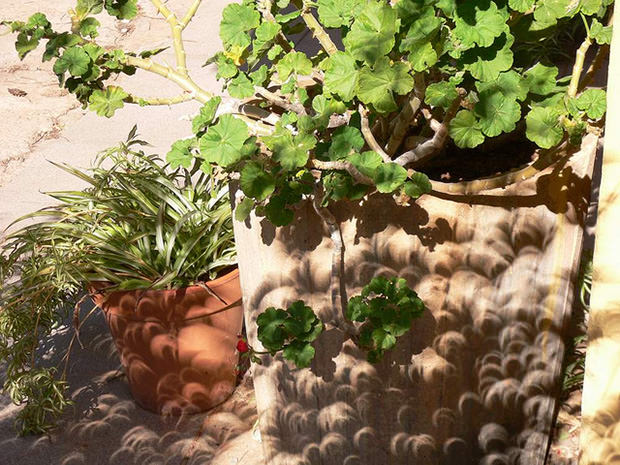 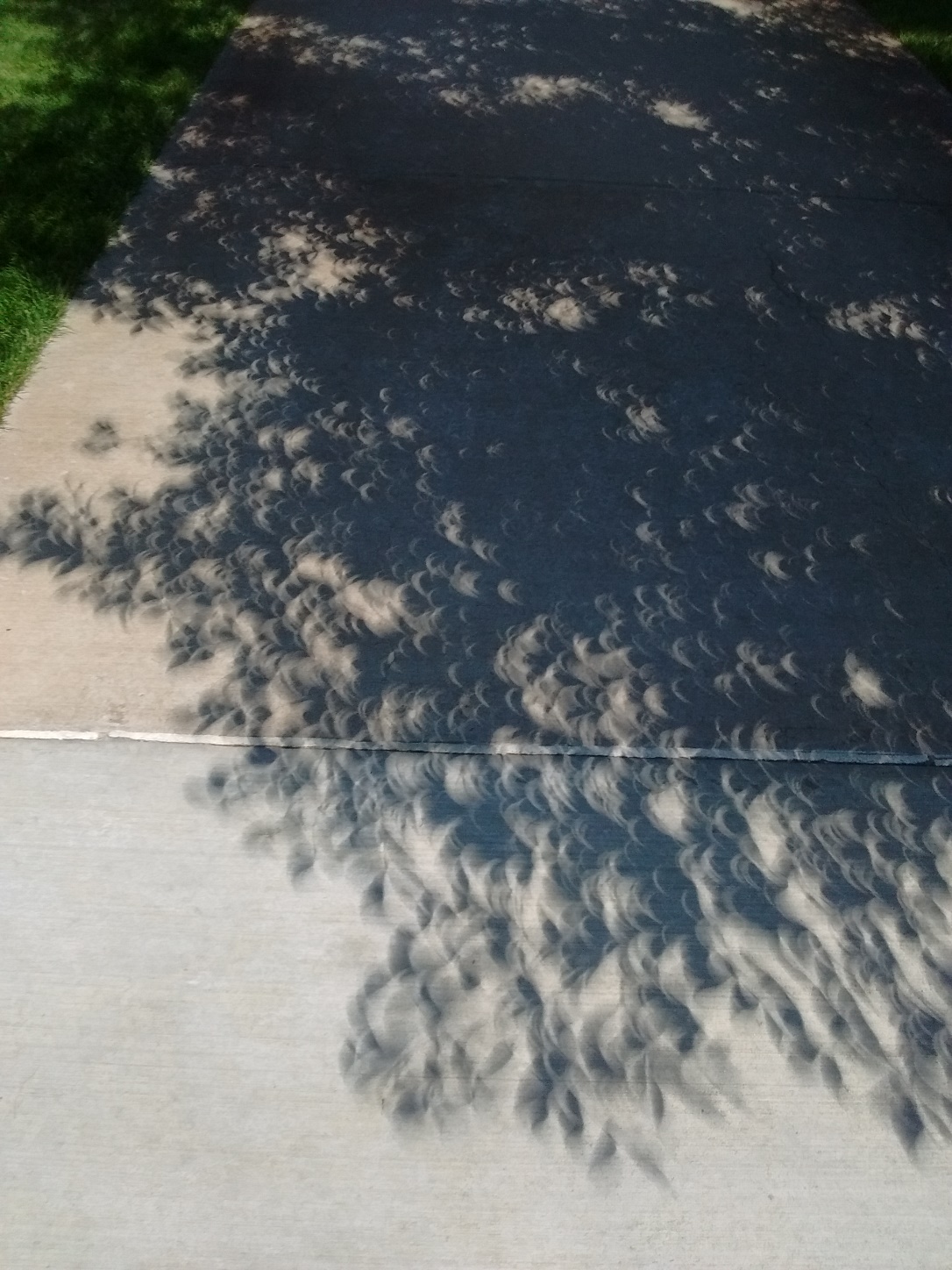 During solar eclipses it is easier to tell that we are seeing real pinhole images of the eclipsed Sun among the shadows of leaves.
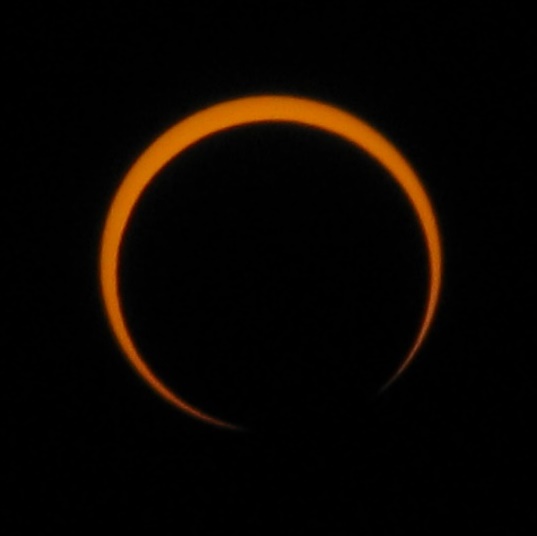 Gaps between tree leaves make wonderful pinhole image displays as the Moon eclipses the Sun.
38
Upper left image by Cantavestrella.   See Credits & Acknowledgements.
Solar Safety Glasses
Never use eclipse glasses that aren’t fully certified. Our Eclipse Shades® are "CE" Certified, meeting standards for transmission for scale 12-16 of EN 169/1992 for safe solar viewing. They’re also certified to meet ISO standard 12312-2:2015. They also meet the 2012 Transmission Requirements of EN 1836:2005 and AS/NZS 1338.1:1992 for eclipse filters (Queensland Directive). 

Made in the USA and trusted by NASA and AAS, our eclipse safety glasses and viewers have scratch-resistant lenses with optical density 5+ to ensure complete protection from solar radiation. Our “Silver/Black Polymer” blocks out 99.999% of intense visible light and 100% of ultraviolet light. Besides being the safest option, our solar eclipse eye protection products feature filters that produce a vivid, orange imagery of the sun, as well as sharper details.
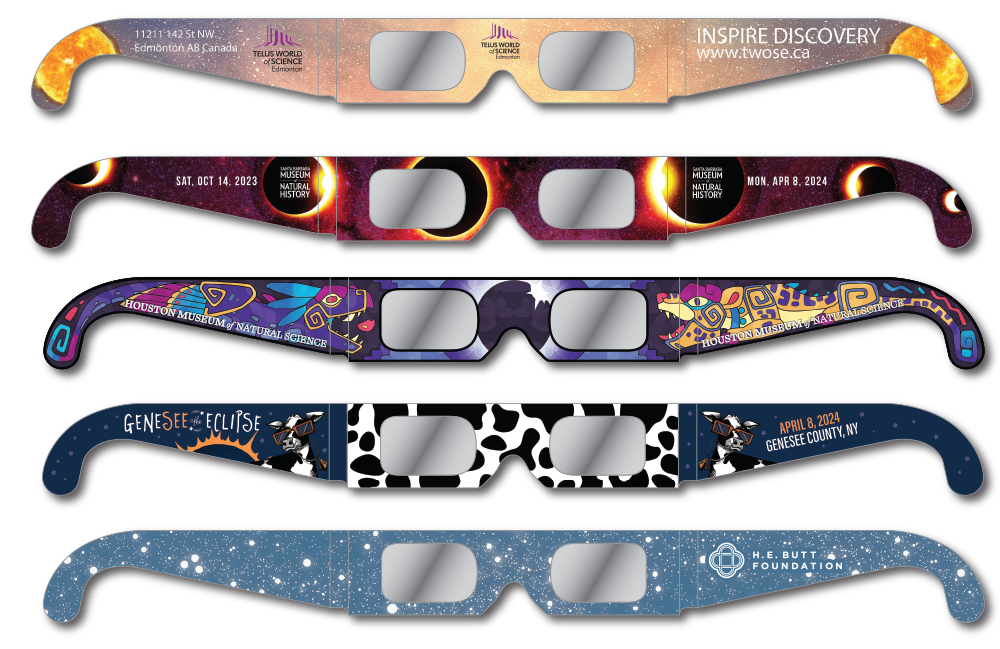 NASA Unique Map
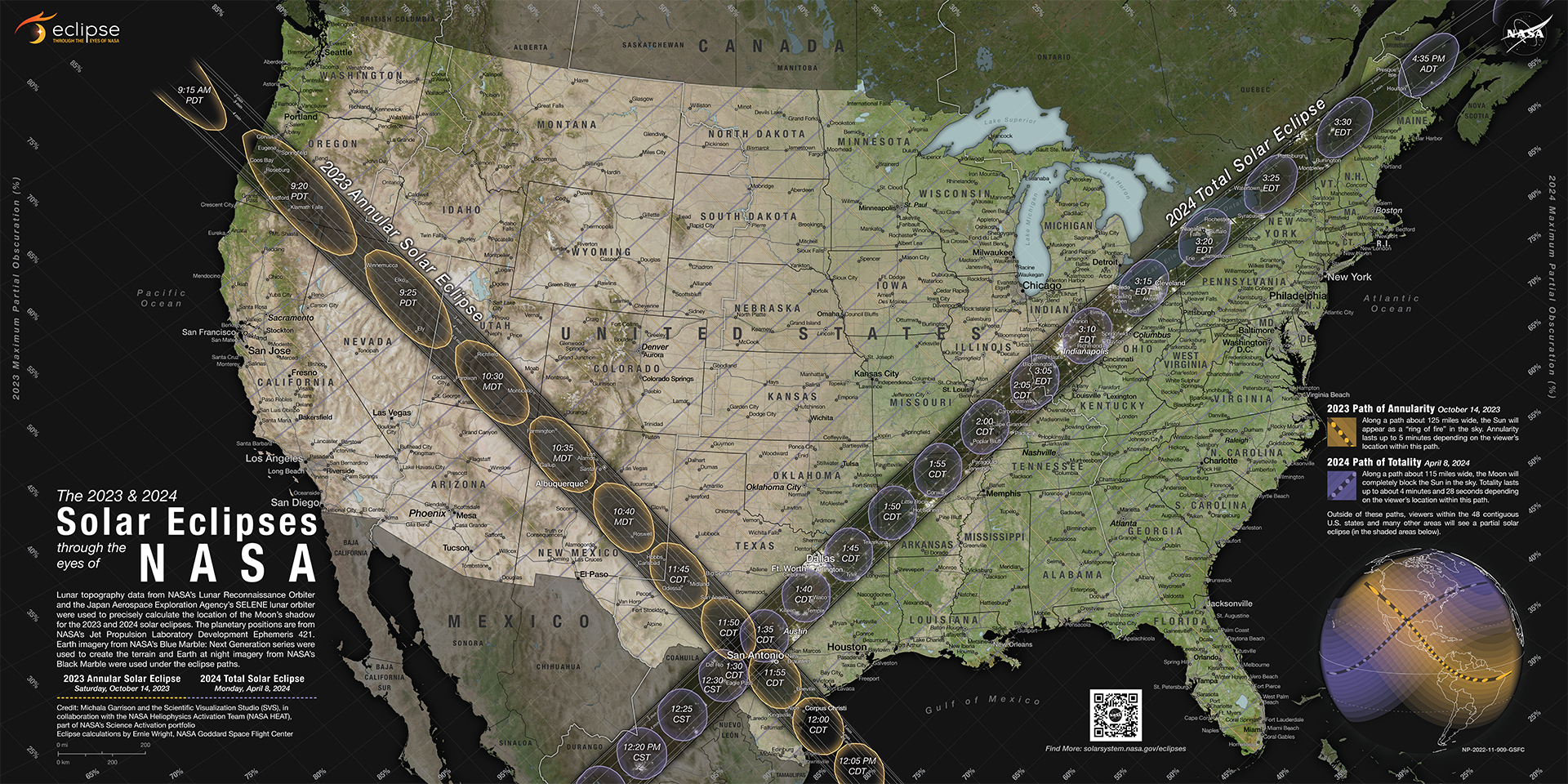 2017
41
Sources and Credits
https://eclipsewise.com/
MrEclipse.com
https://space.fm/
Jamie Harold at Space Science Institute (eclipse 101)
Solar & Lunar Eclipses Worldwide (timeanddate.com)
Educator Guide: Moon Phases | NASA/JPL Edu
PUNCH: Outreach Pinhole Projector (swri.edu)
NASA SVS | Annular Eclipse Safety GIFs with Nicola Fox
Eclipses Home | Eclipses – NASA Solar System Exploration